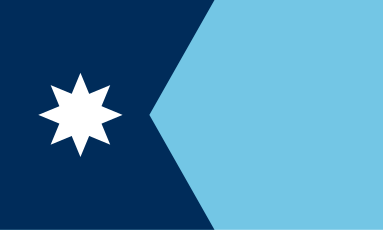 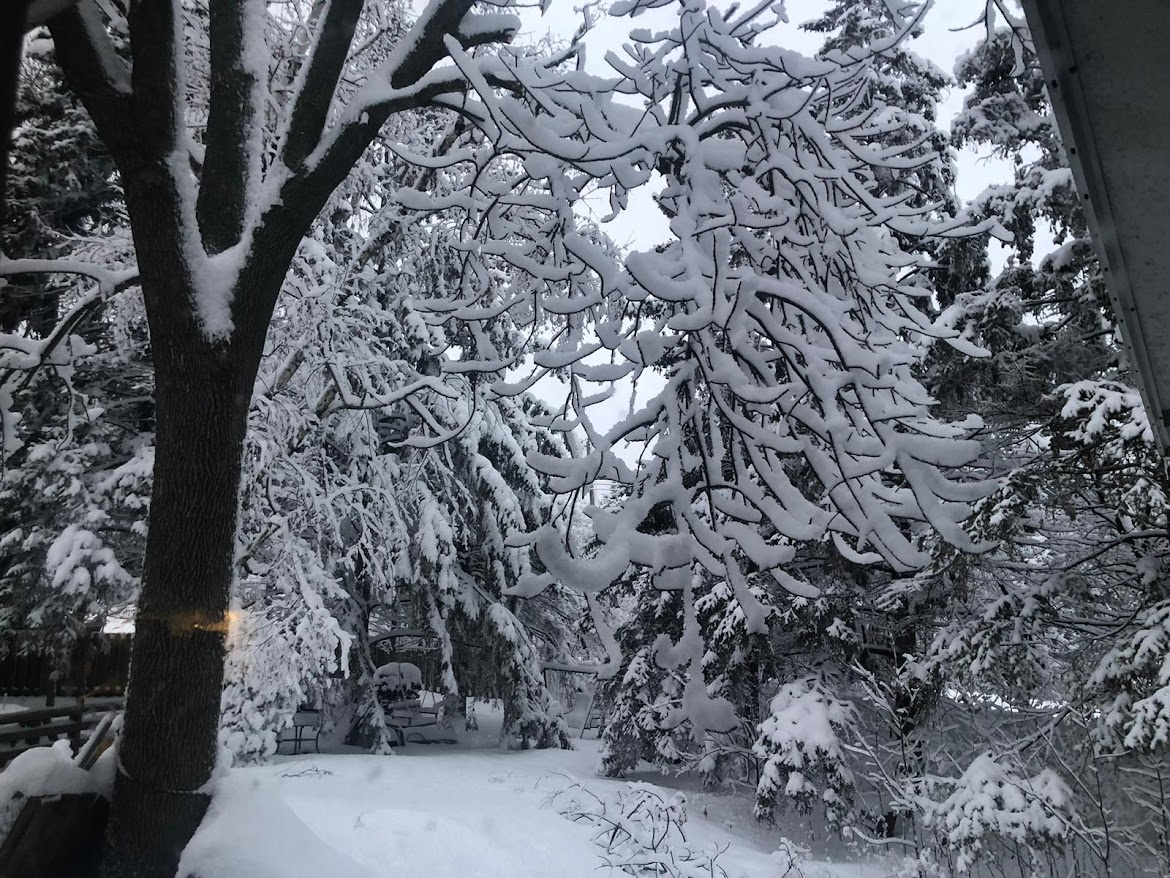 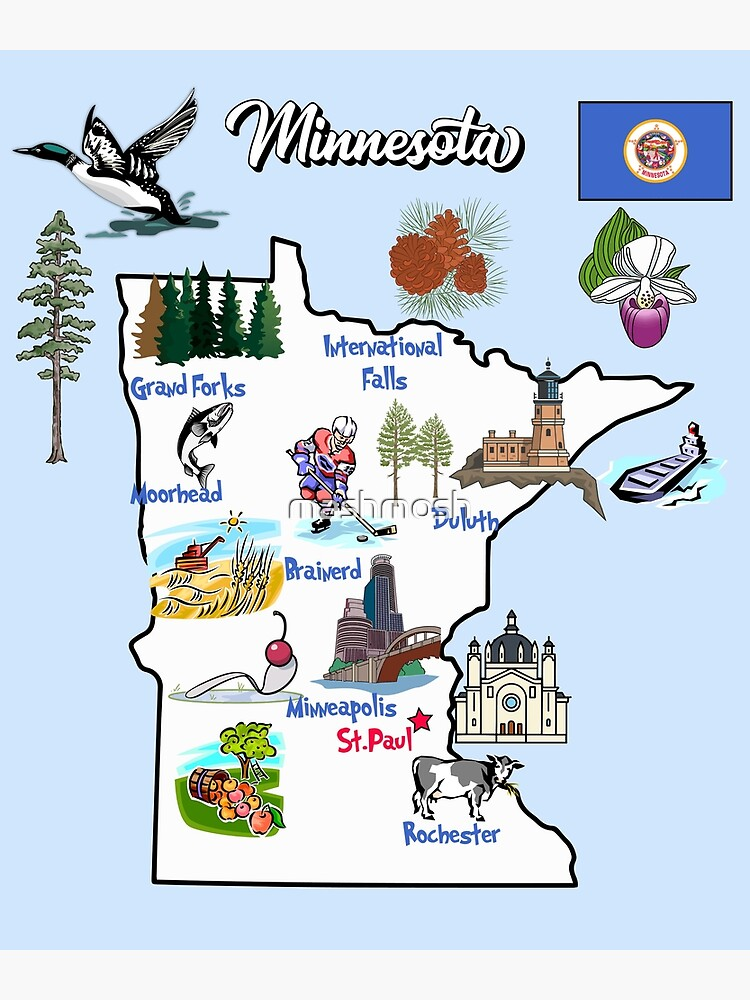 Minnesota
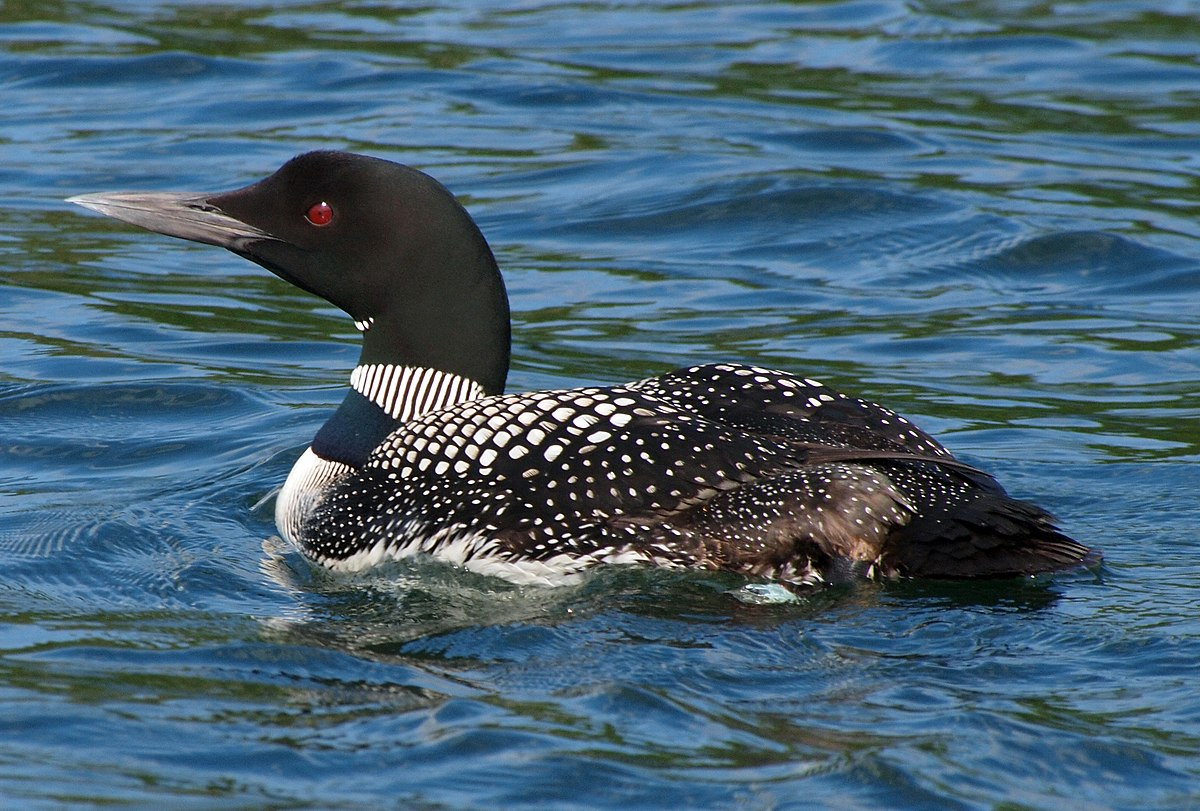 By Rhett Olson
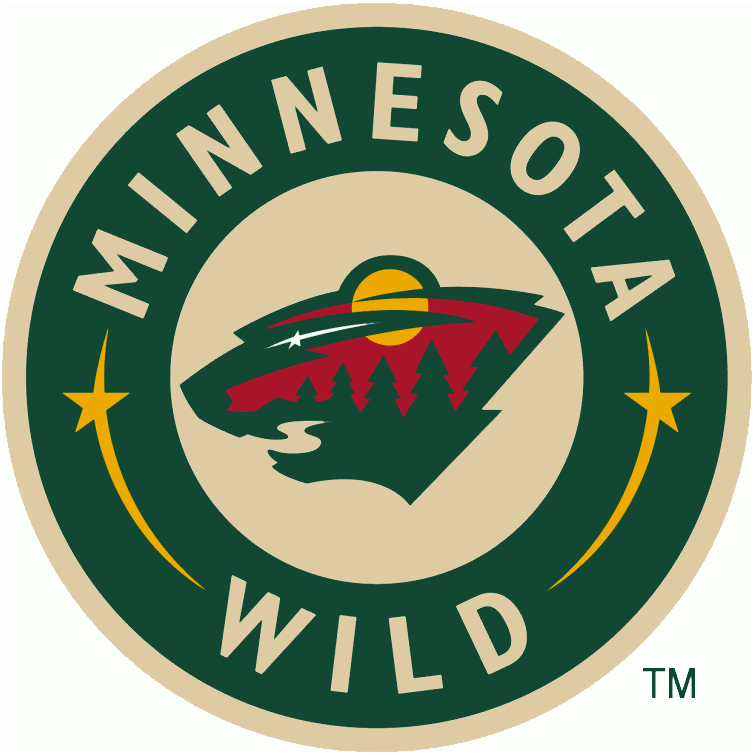 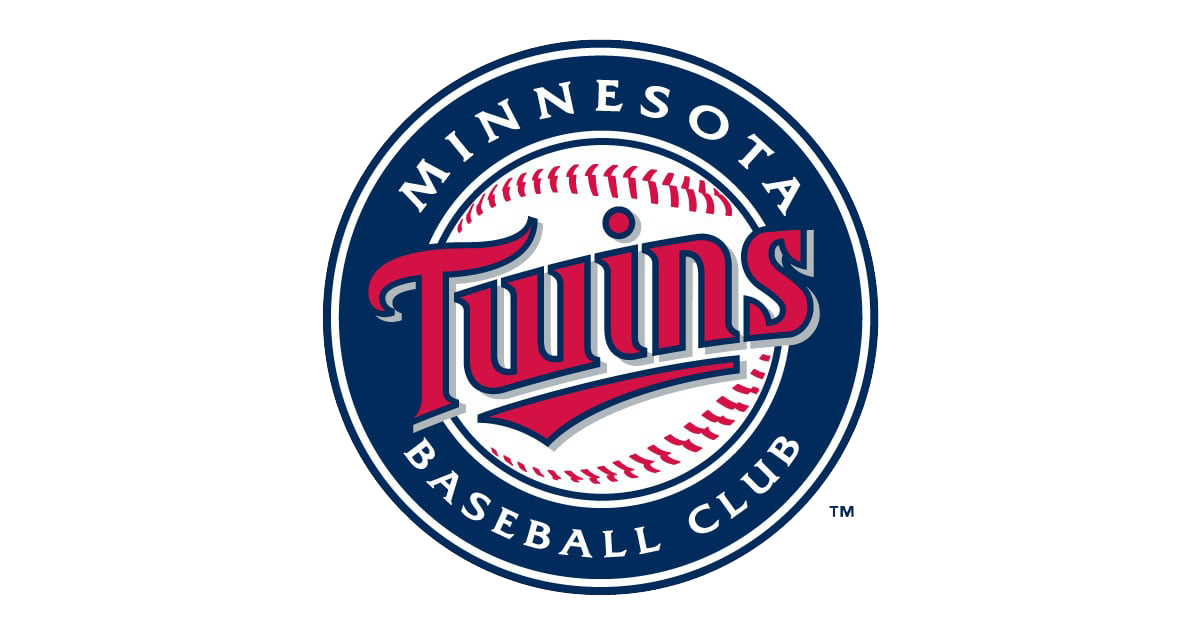 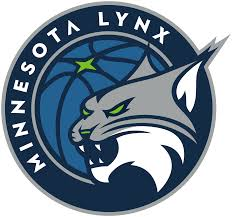 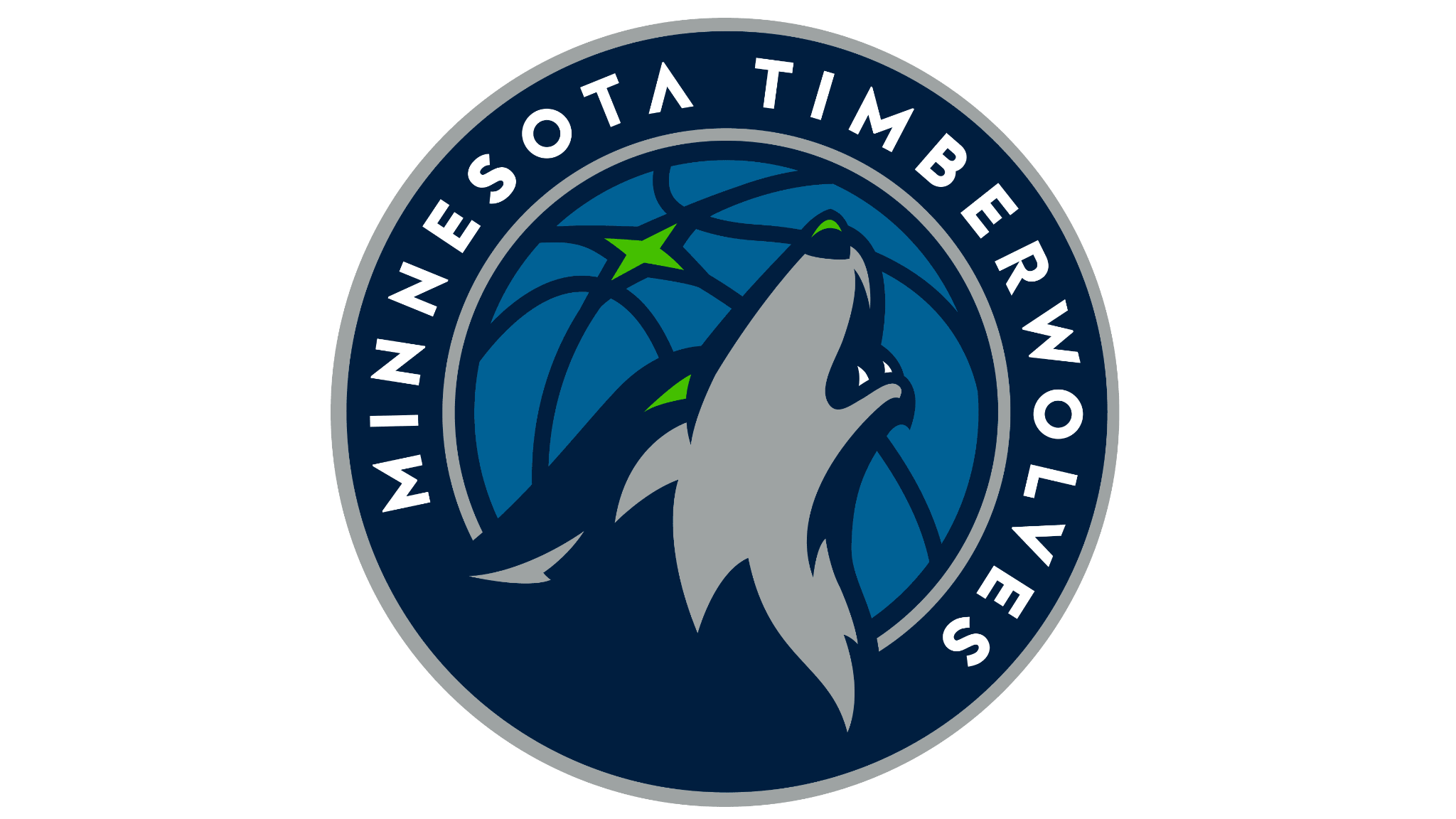 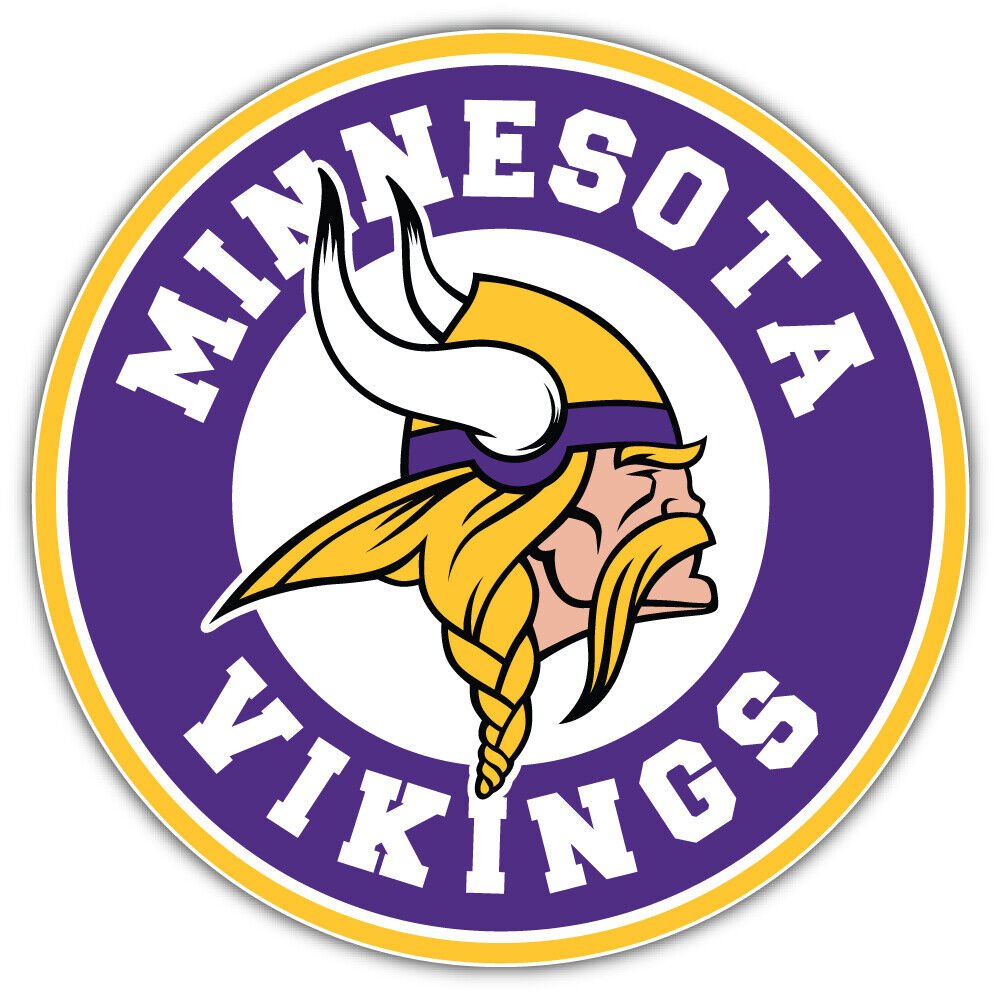 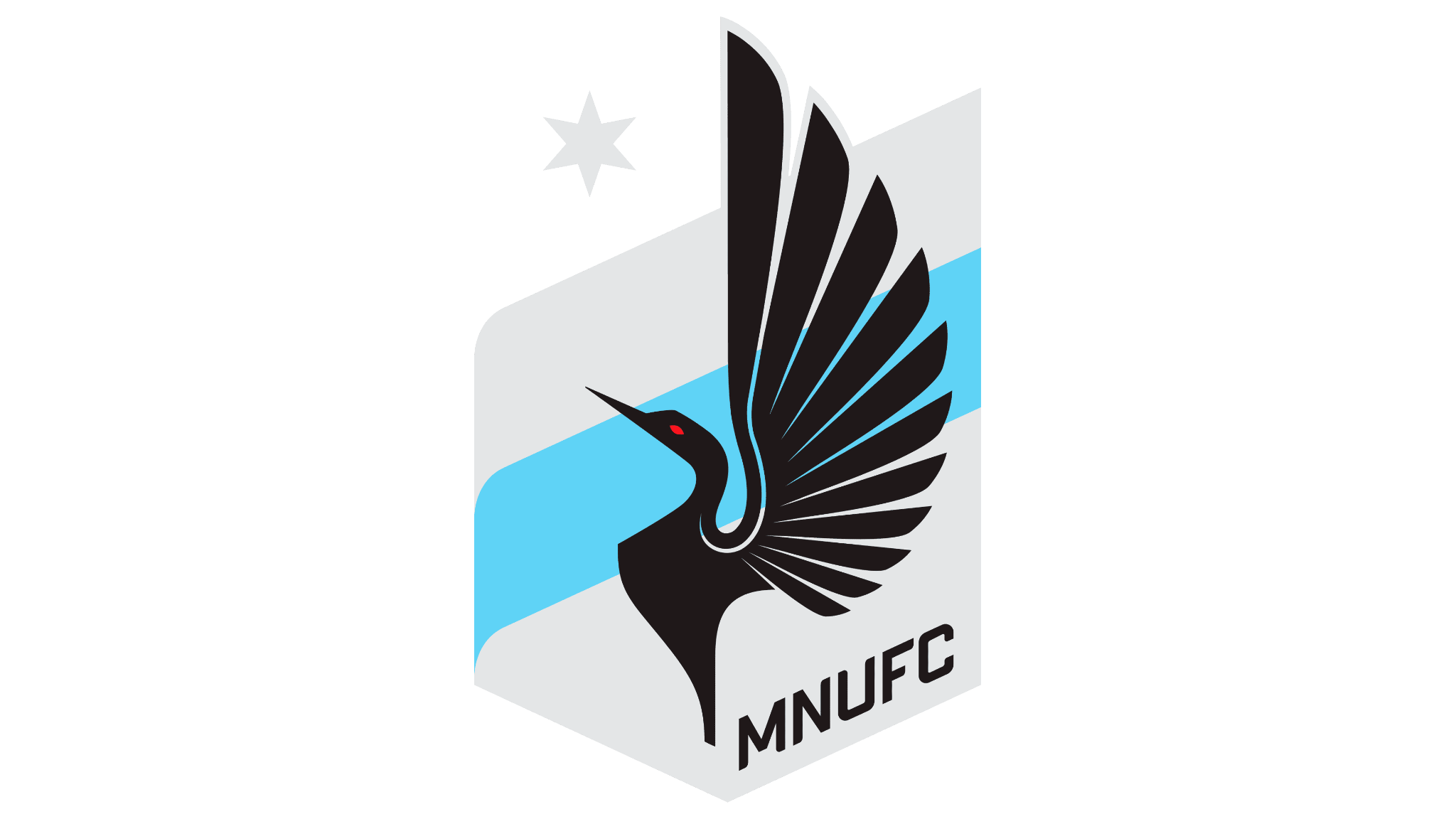 Where is it?
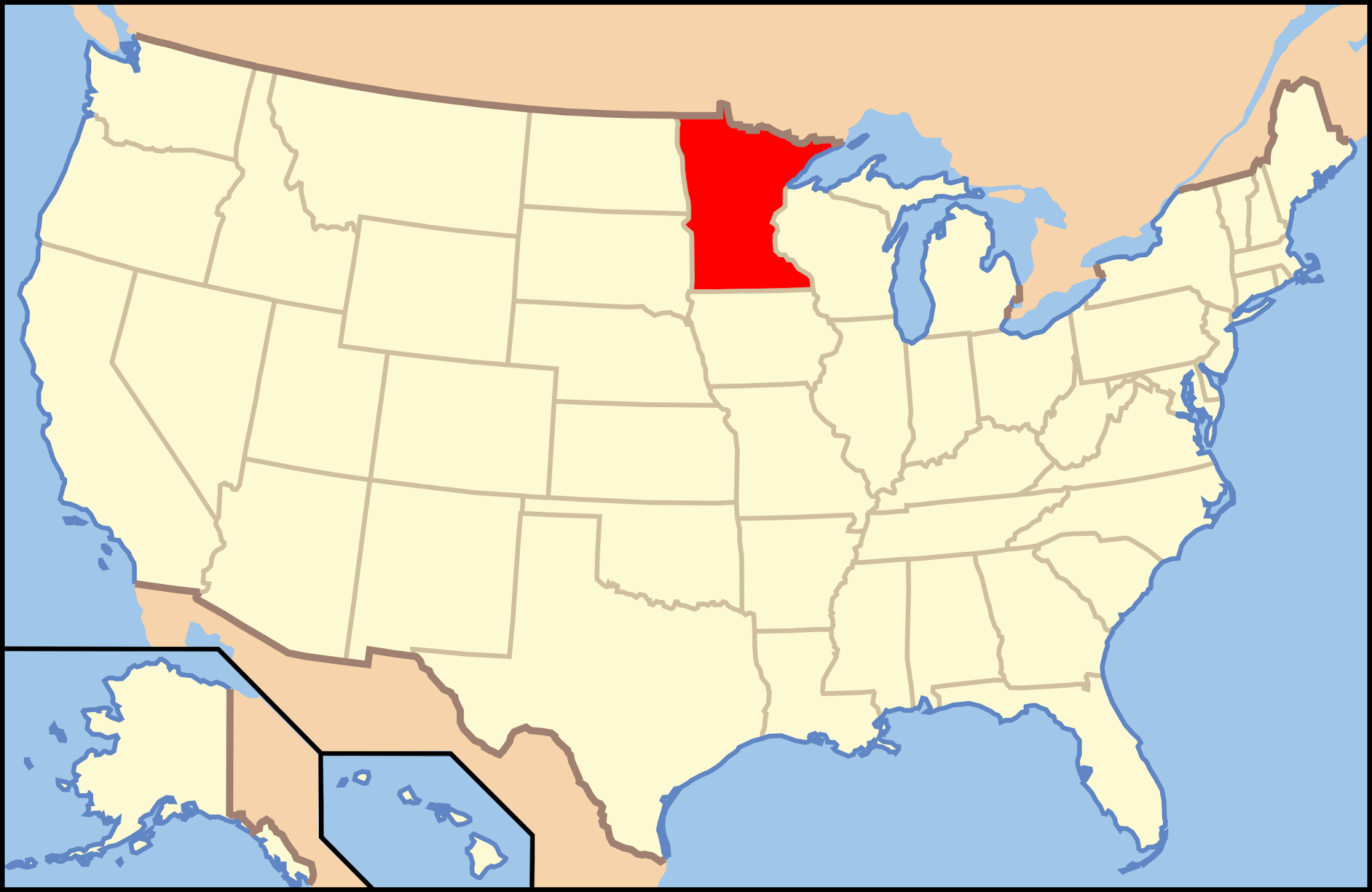 Where is it?
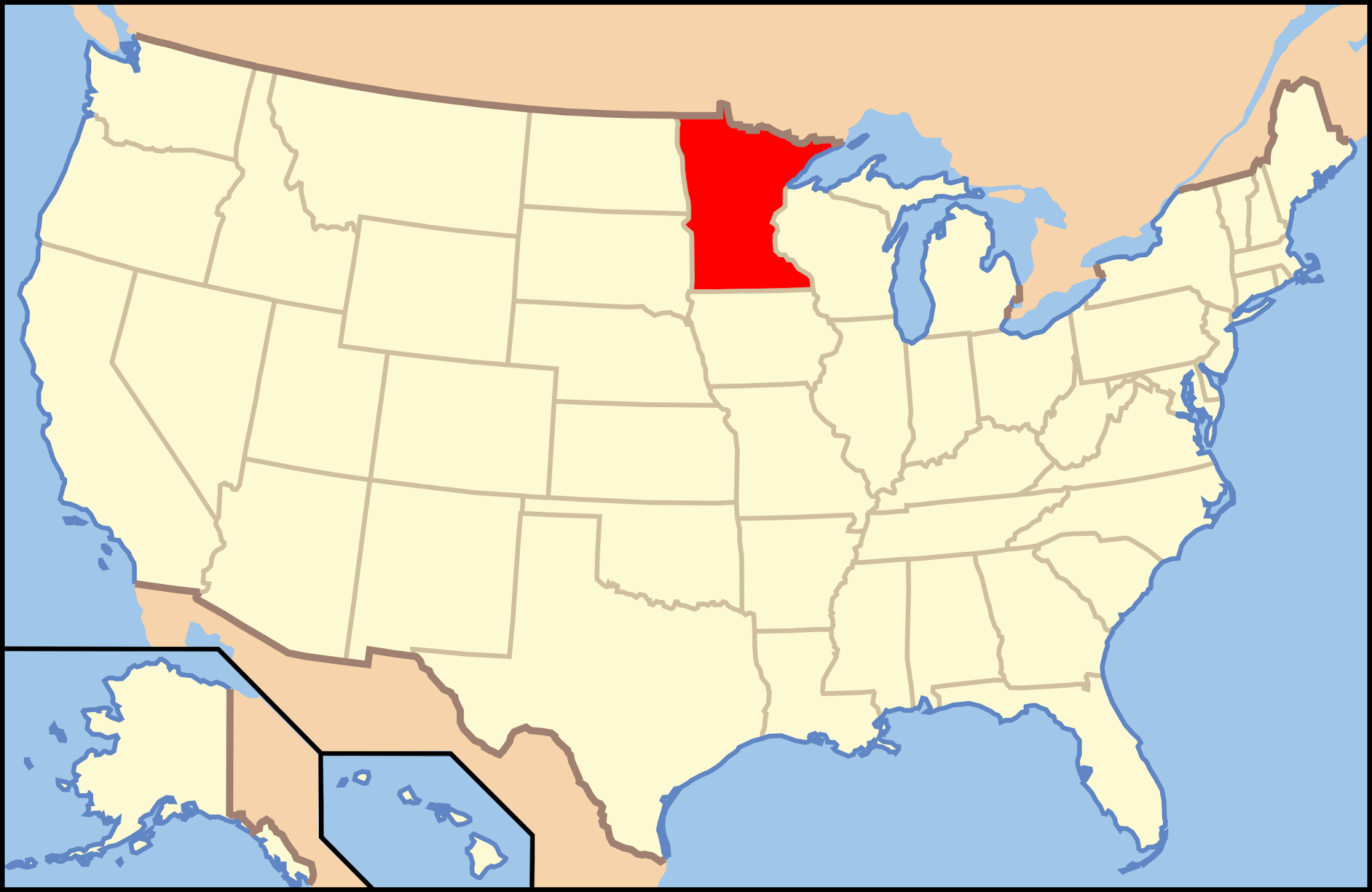 How am I supposed to remember that?
Where is it?
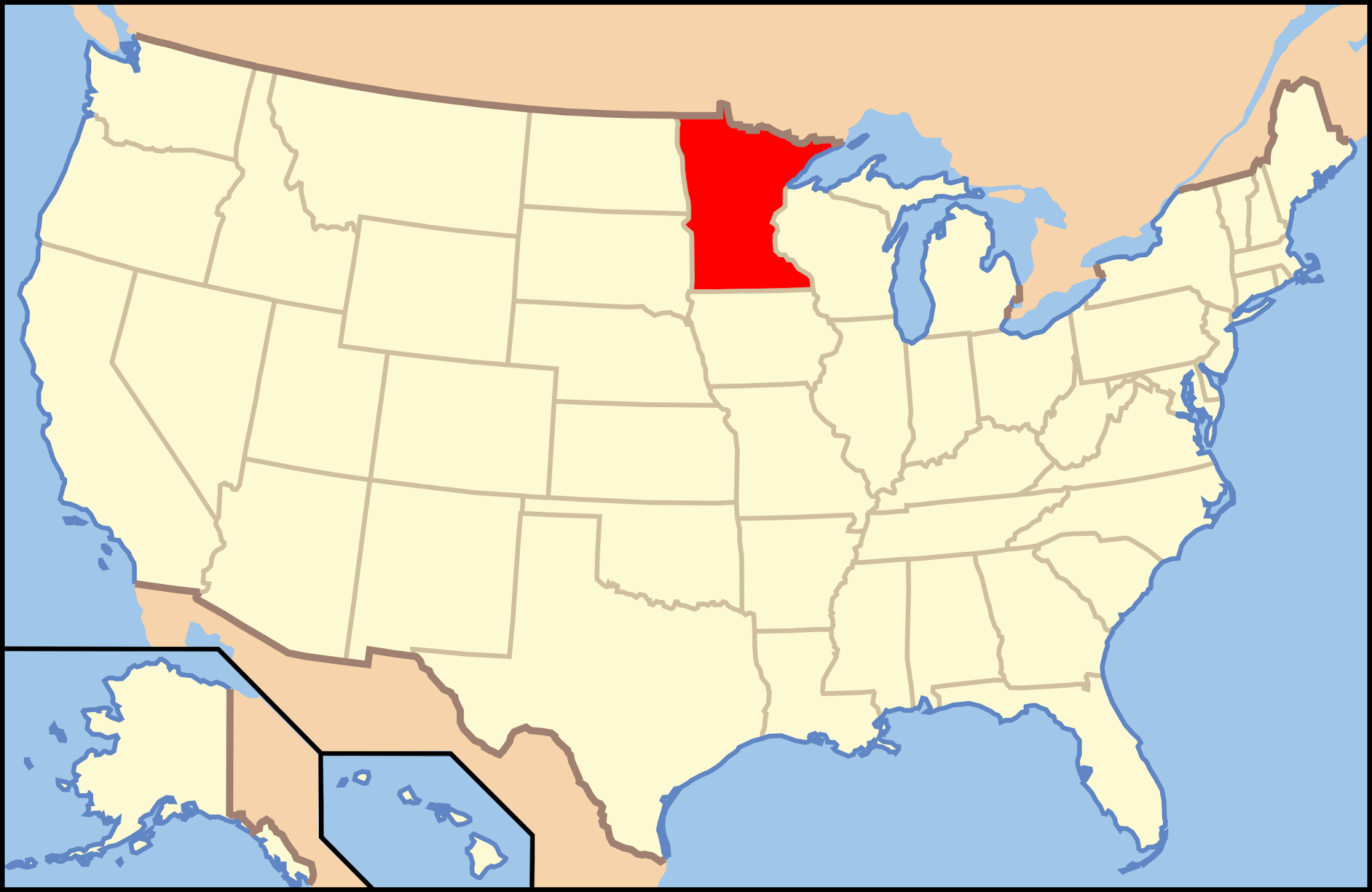 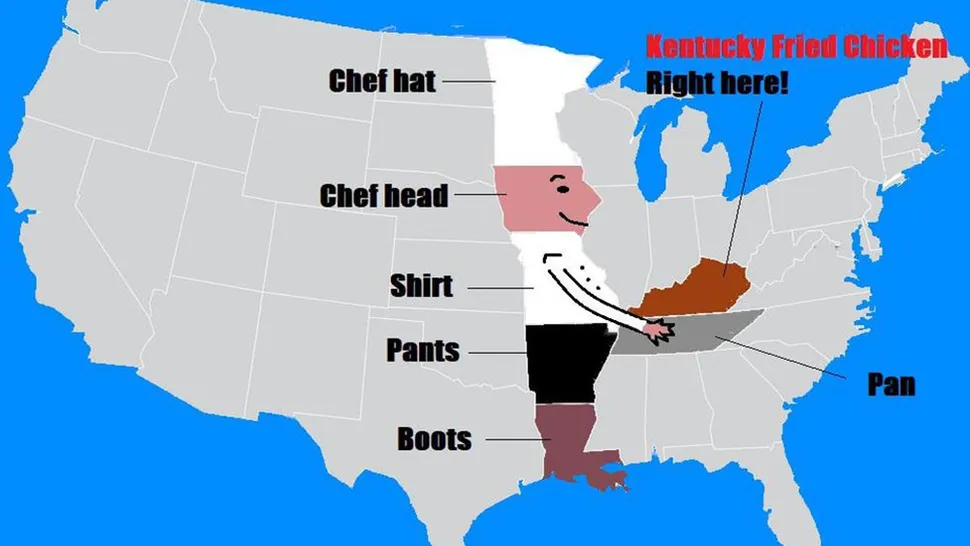 We’re the chef’s hat!


Image credit: r/ReaperMask via Reddit
How cold is it?
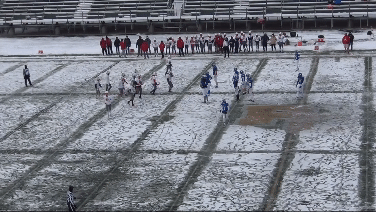 Me, in highschool
How cold is it, really?
When it actually gets cold
The coldest true temperature (windchill not factored it) I’ve experience is -25 F (-32 C)
Coldest ever recorded: -60 F (-51 C) in 1996
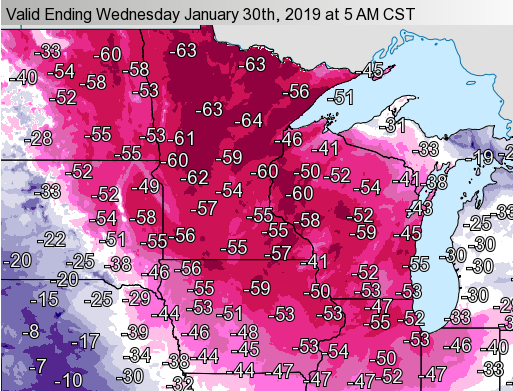 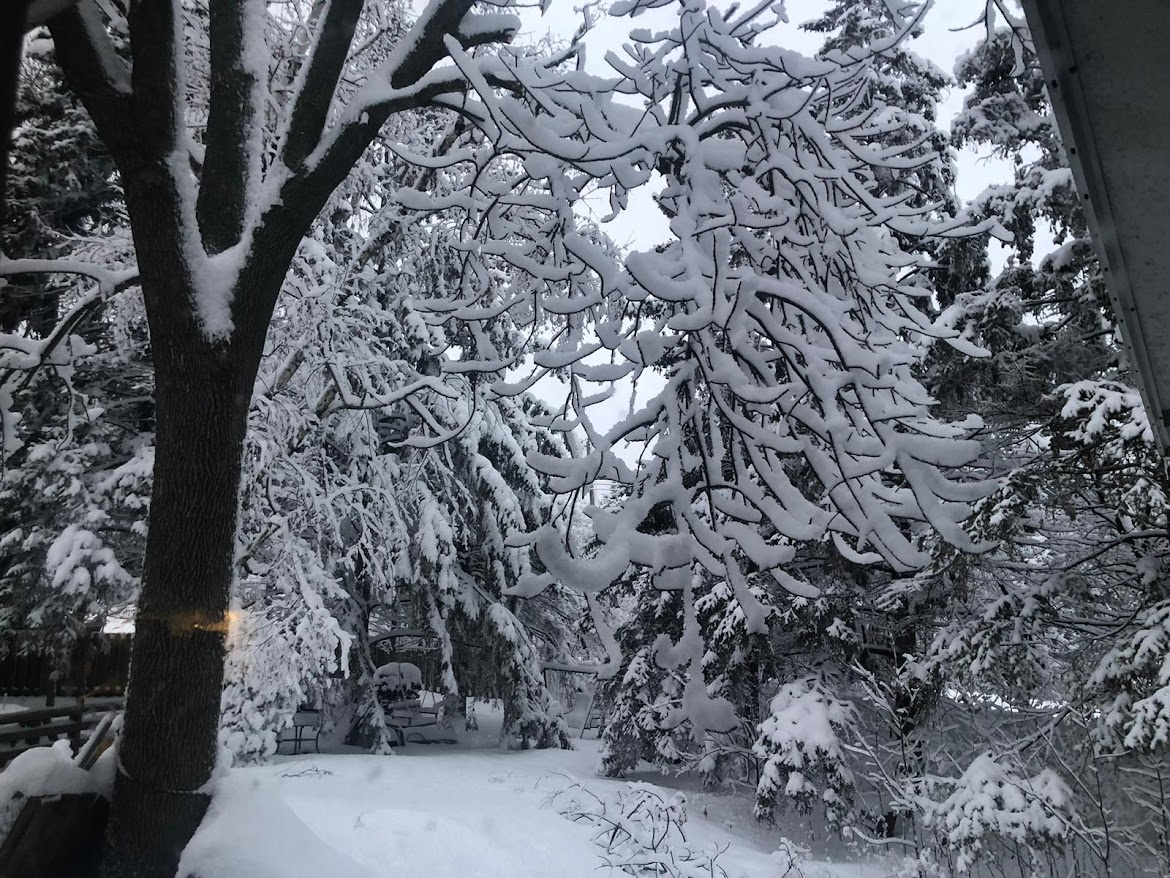 Wind chill (in Fahrenheit)
Image from https://www.weather.gov/arx/jan3019
My backyard
What do people do?
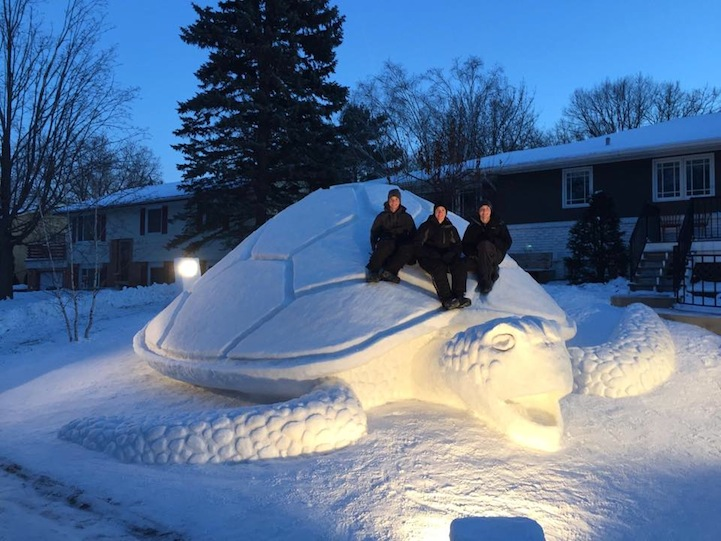 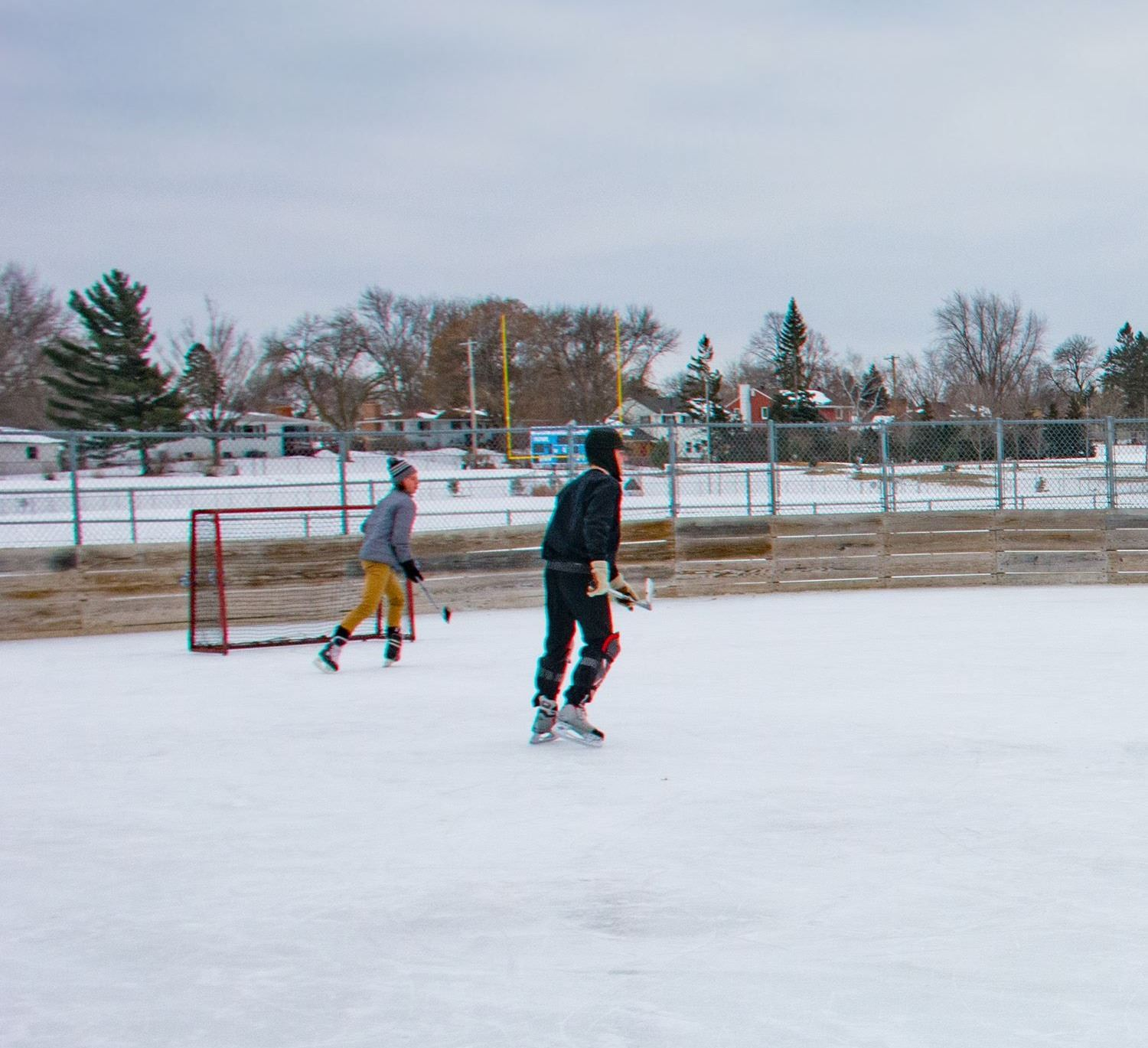 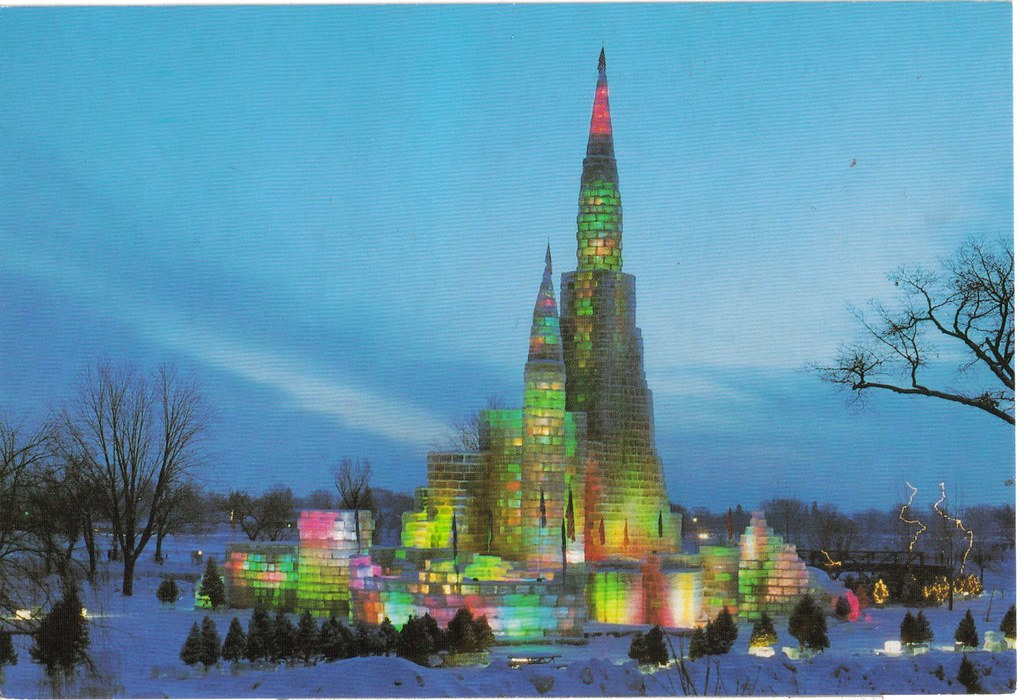 Saint Paul Winter Carnival Ice palace
Bartz Brothers’ snow sculpture
Hockey in the park
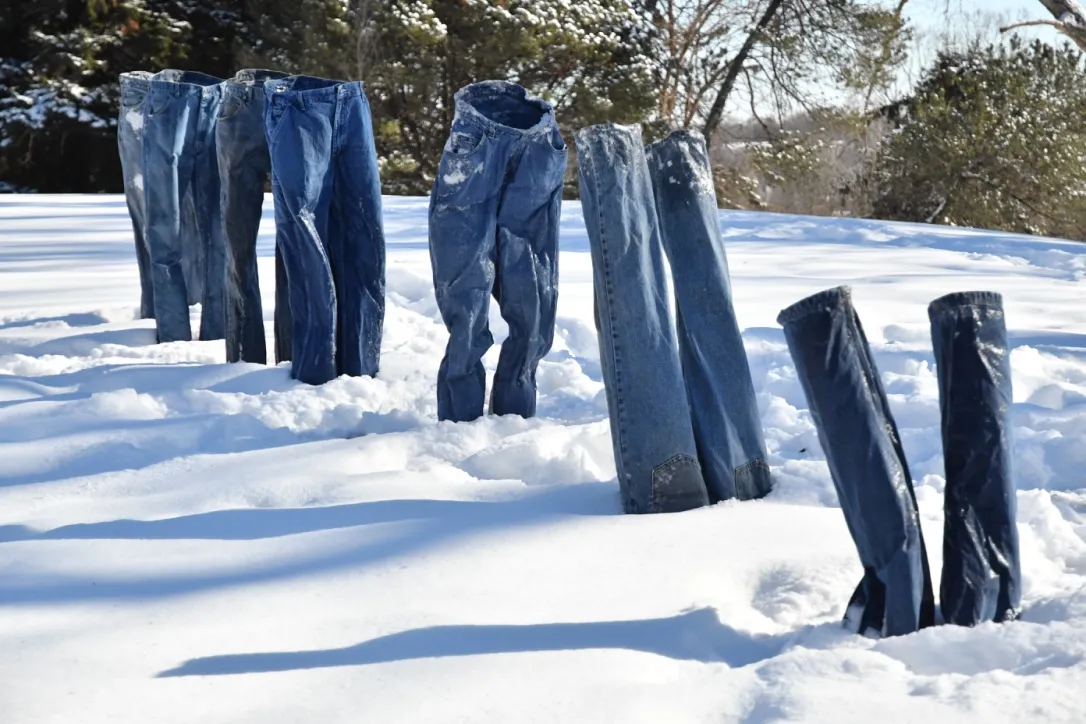 Freezing jeans


Ice fishing
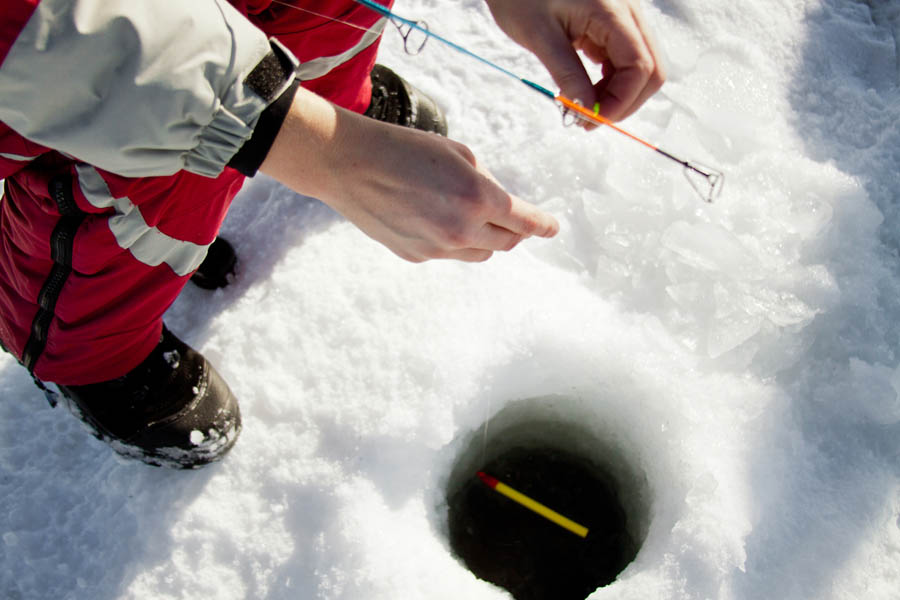 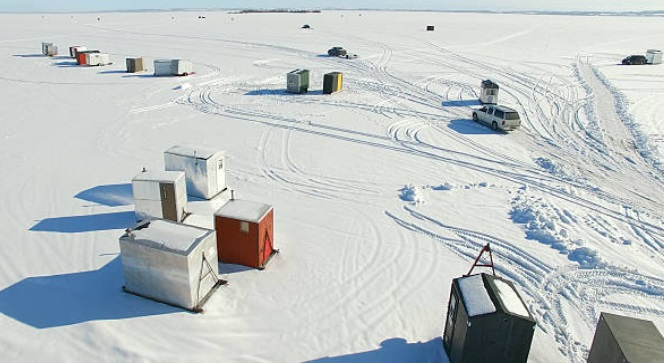 What about the summer?
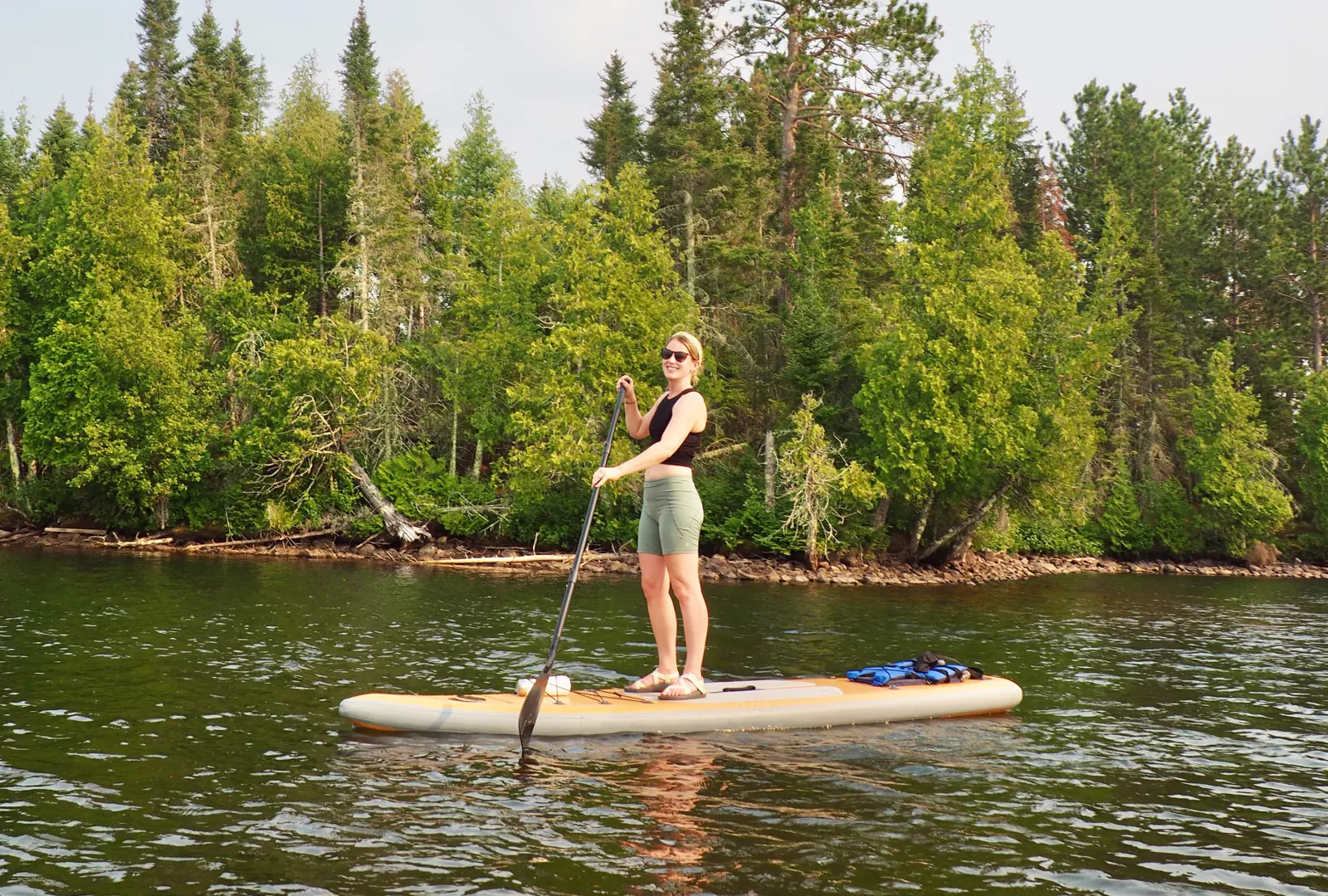 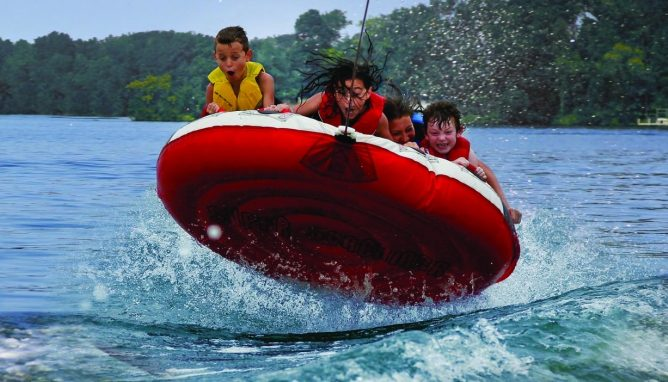 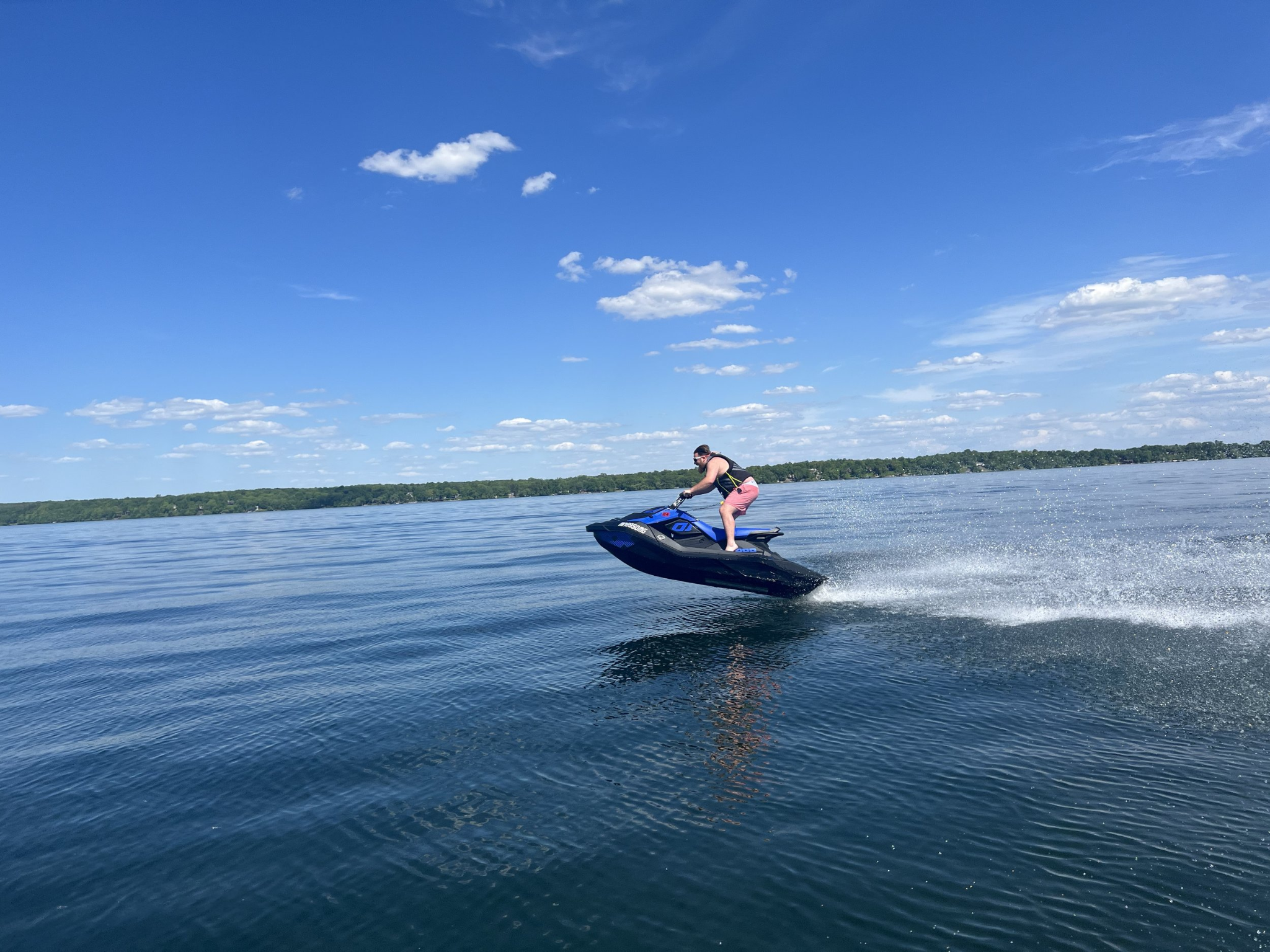 Our 11,842 lakes melt!
What about the summer?
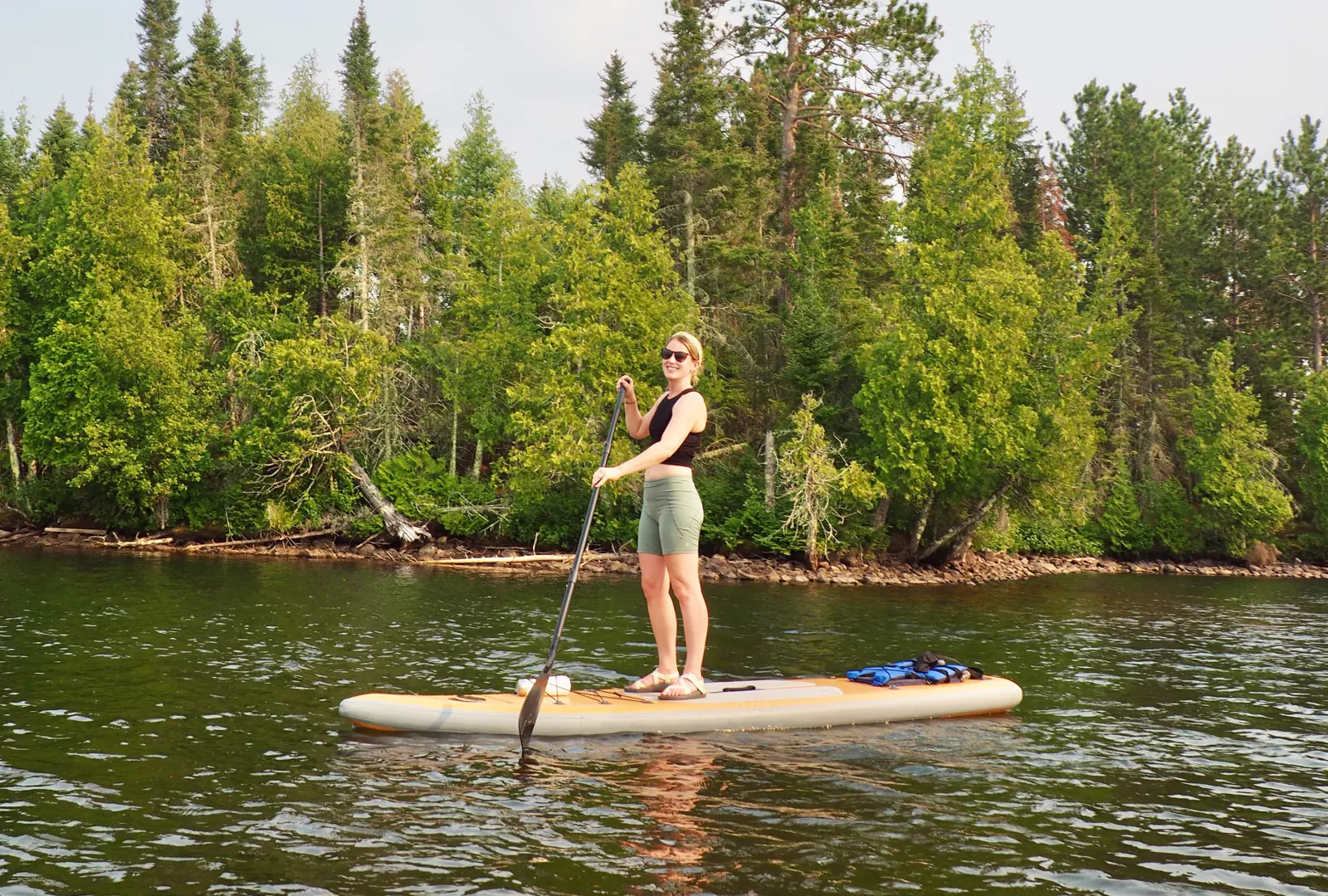 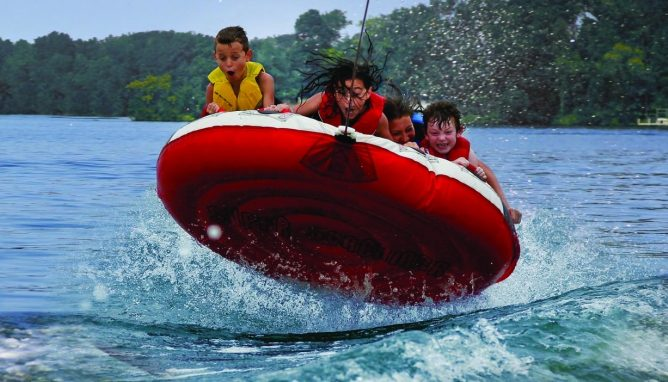 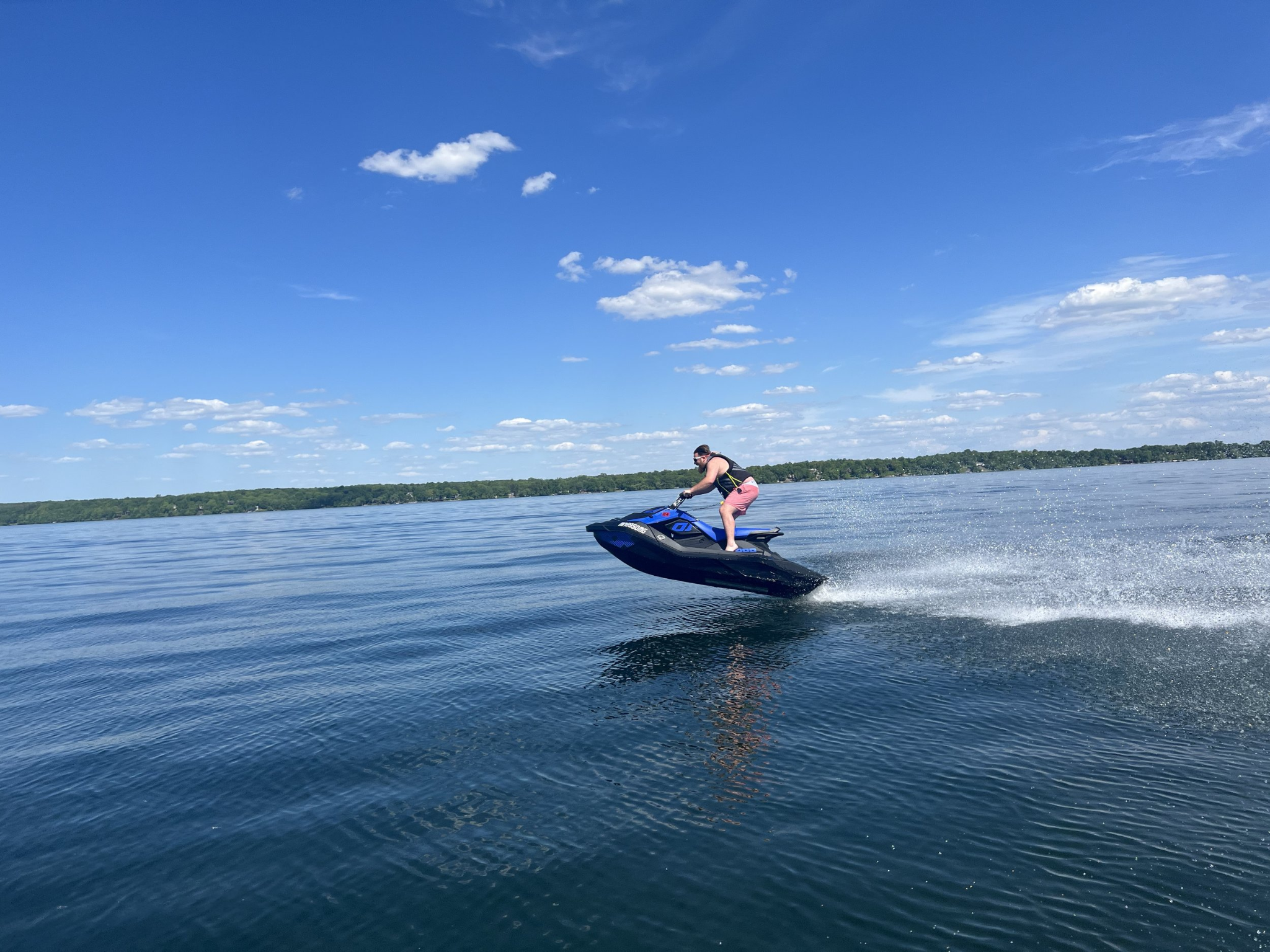 Our 11,842 lakes melt!
Minnesota Population: 5.7 Million
Number of recreational boats: 0.82 Million (~1 per 7 people)

Source: https://www.statista.com/statistics/1155988/us-recreational-boating-vessels/
What about the summer?
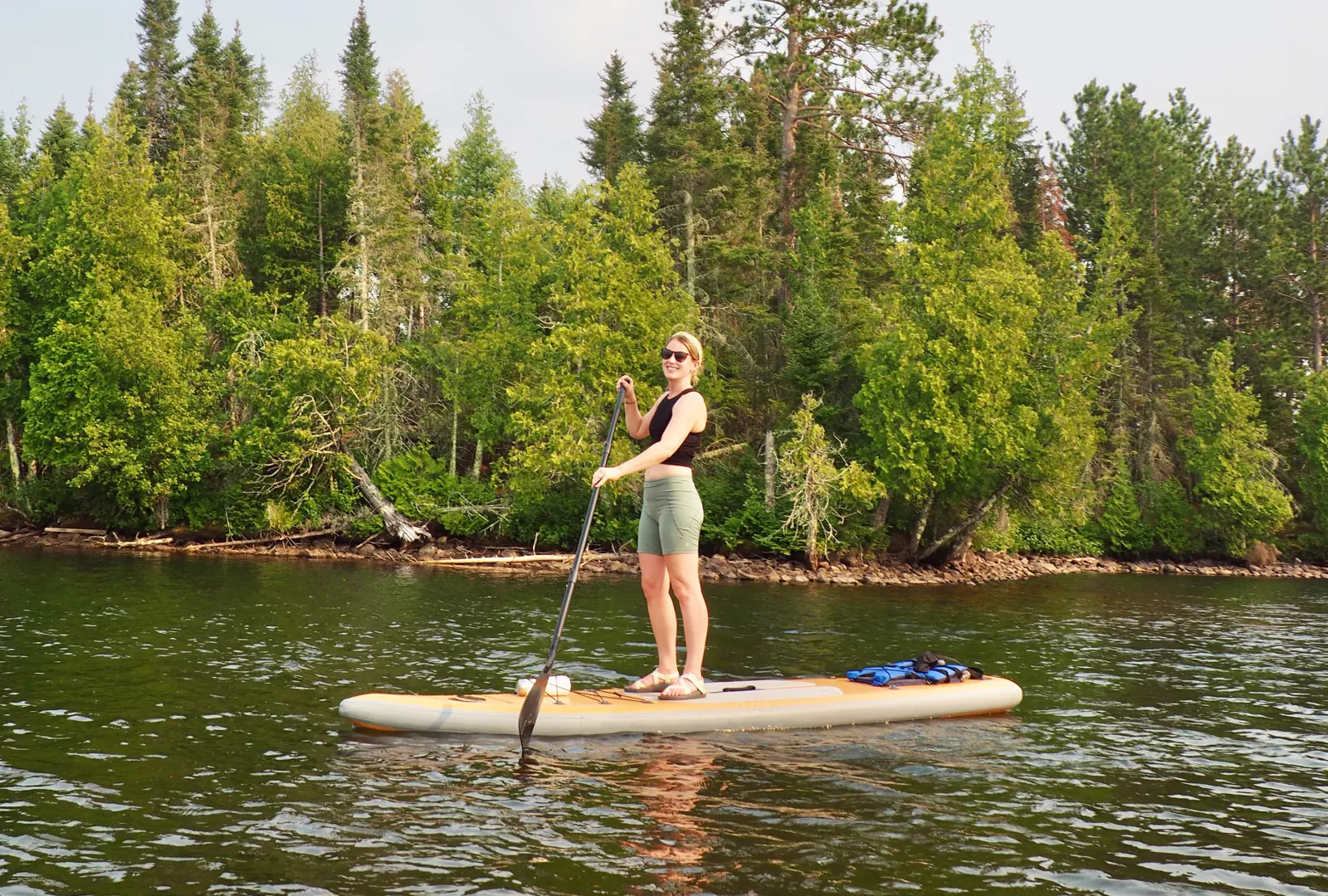 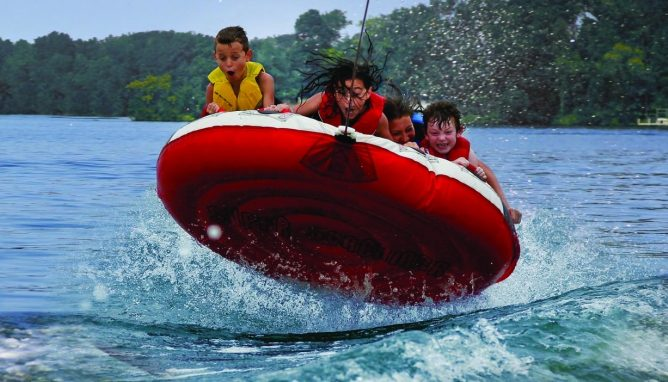 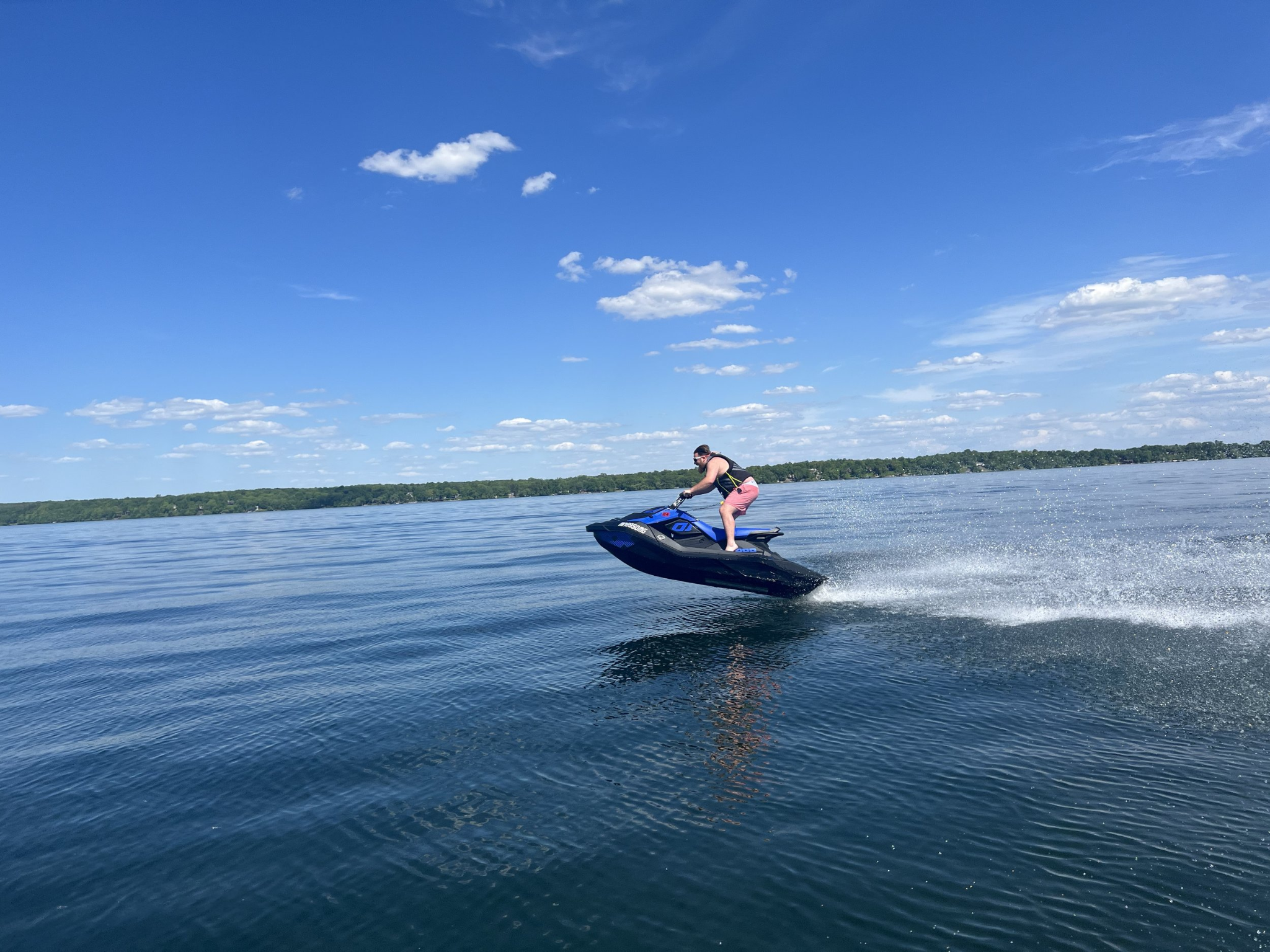 Our 11,842 lakes melt!
Summer objective: make friends with people rich enough to own boats.
Aquatic Birds
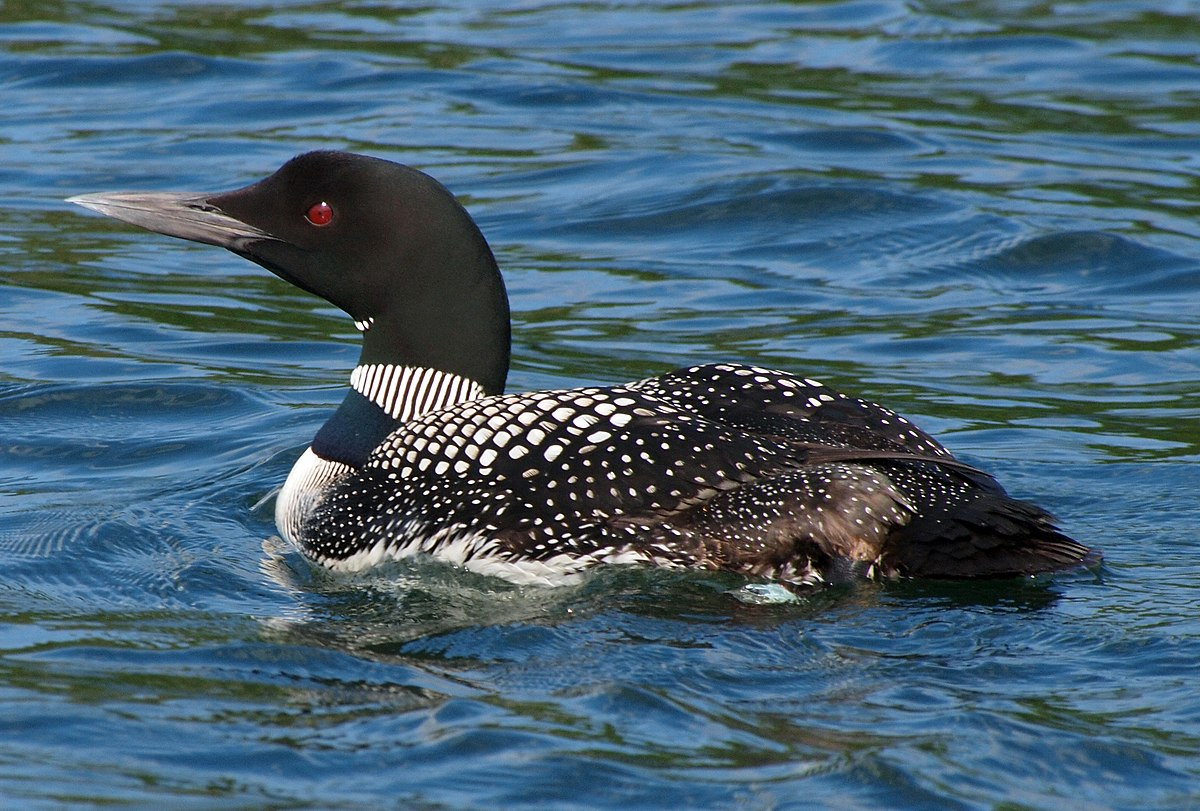 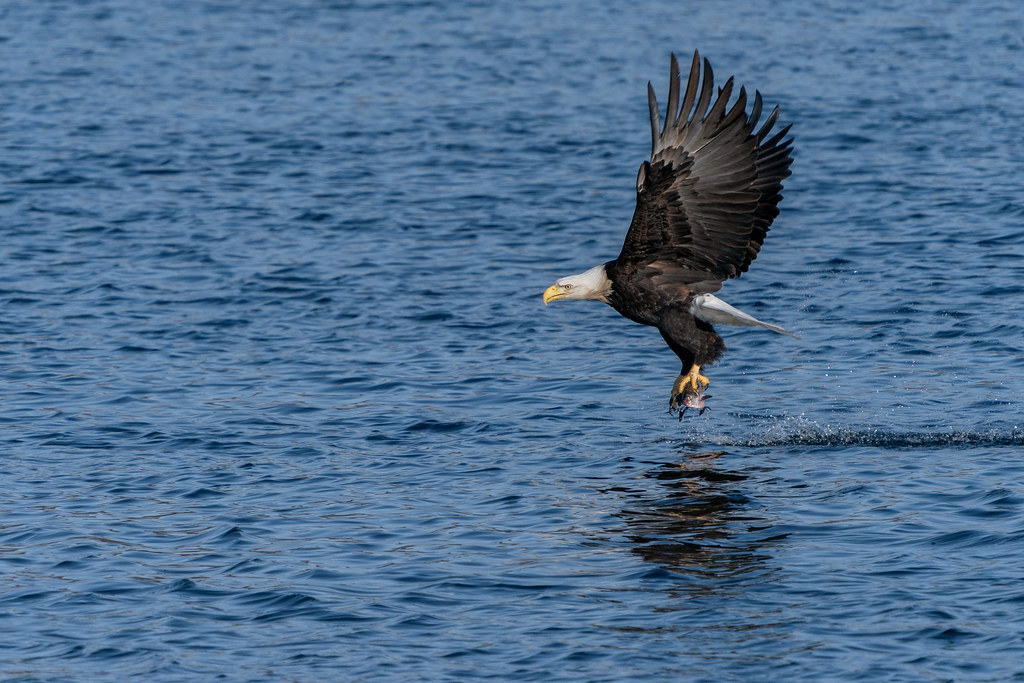 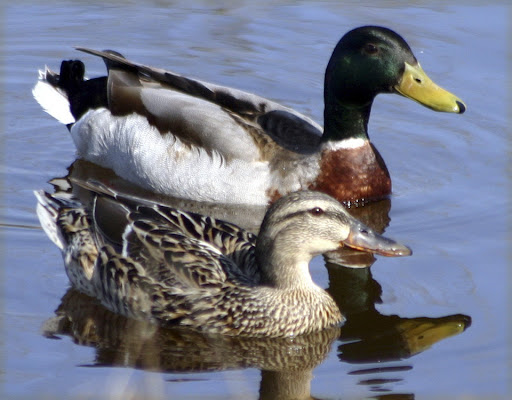 Common Loon
(State Bird)
Bald Eagle
(National Bird)
Mallard Duck
(very common)
Aquatic Birds
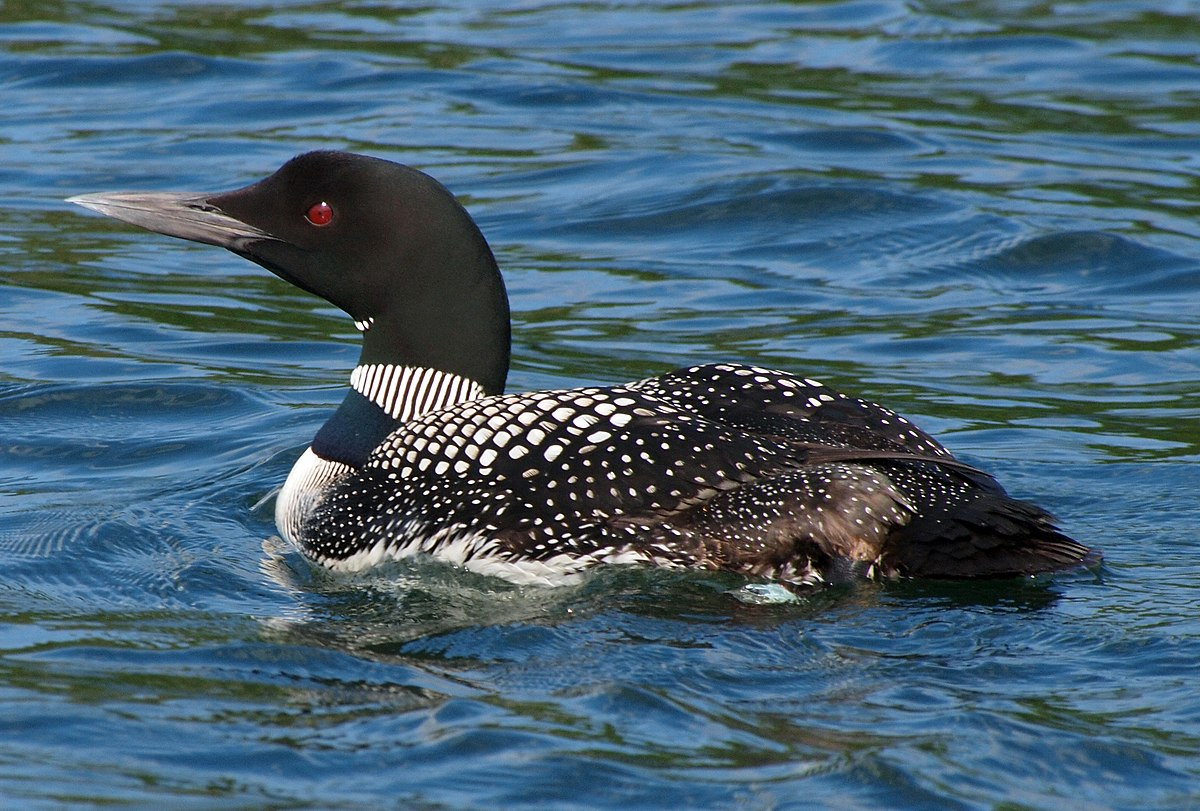 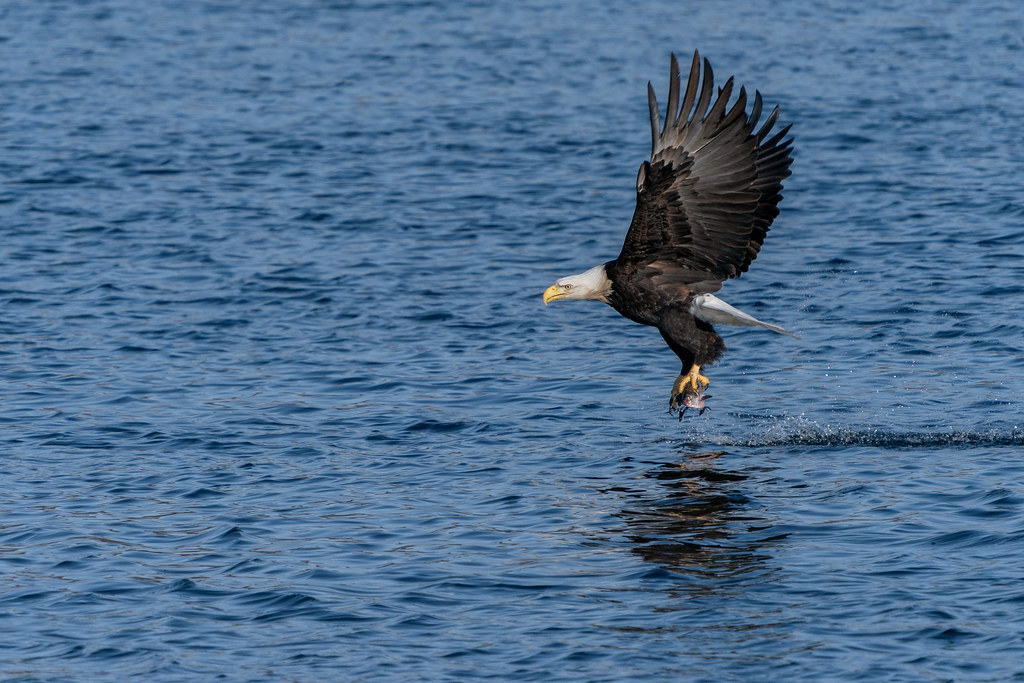 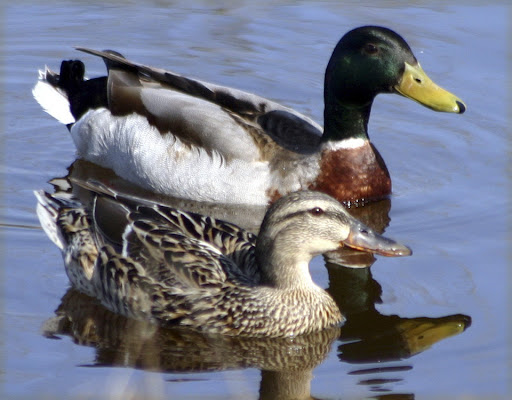 Common Loon
(State Bird)
Bald Eagle
(National Bird)
Mallard Duck
(very common)
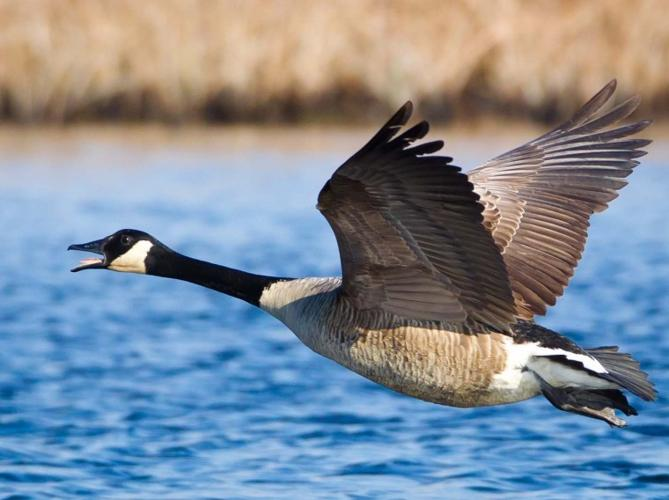 Canada goose
F***ing everywhere!
Duck, Duck, Grey Duck
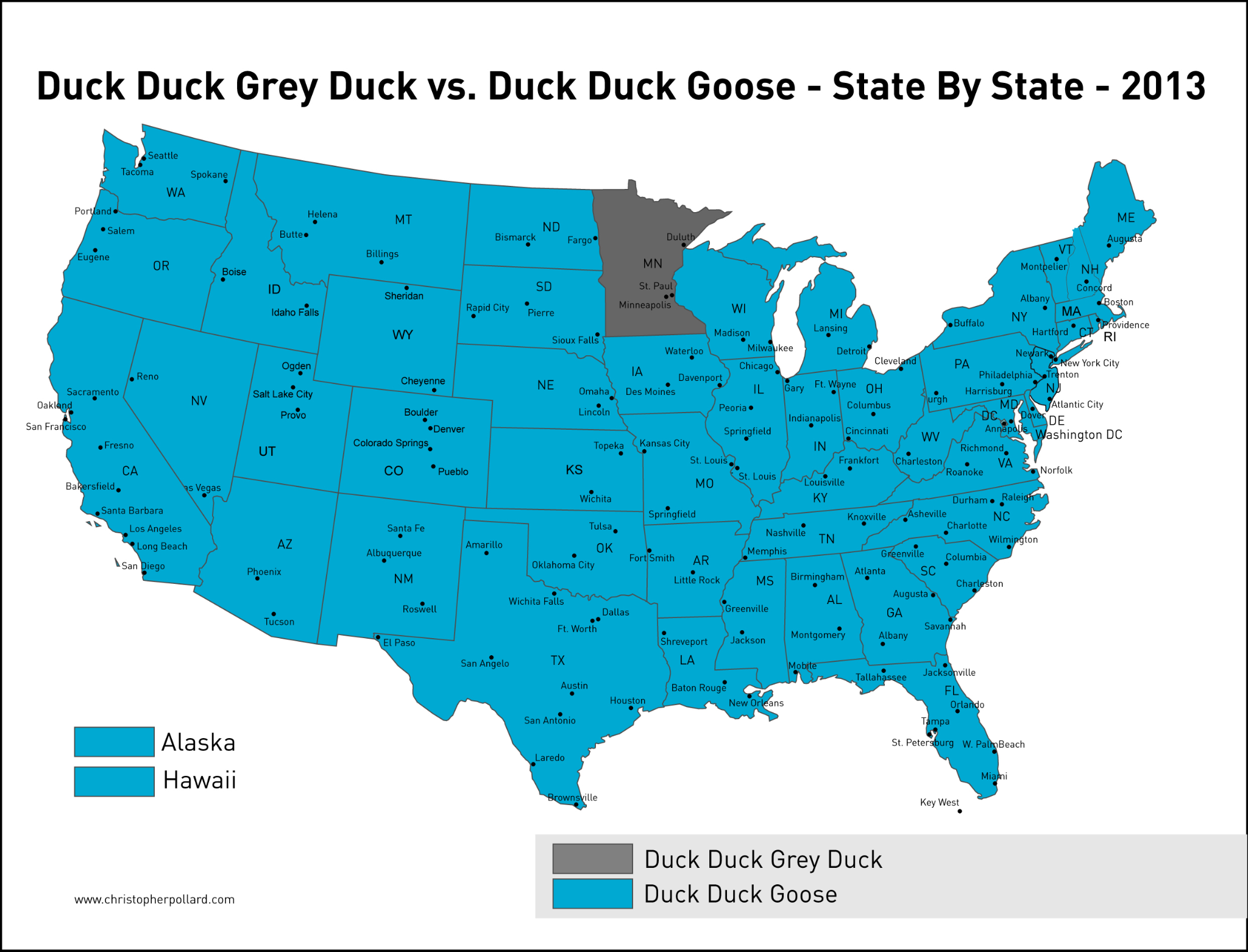 We’re not the weird ones here!
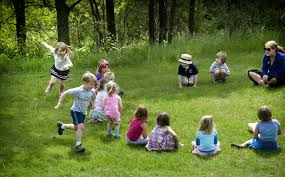 Duck, Duck, Grey Duck
We’re not the weird ones here!

Our version of the game is much better.

People are all different kinds of ducks!
Not just a binary.
Green duck, Gross duck, Golden duck,
Googly-eyed duck, Grey Duck!
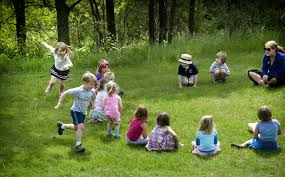 What is a grey duck though?
As I’ve already mentioned, we have way too many geese.
I don’t think I’ve ever seen a grey duck in Minnesota
Then why do we call it Duck, Duck, Grey Duck instead of Duck, Duck, Goose?
What is a grey duck though?
As I’ve already mentioned, have way too many geese.
I don’t think I’ve ever seen a grey duck in Minnesota.
Then why do we call it Duck, Duck, Grey Duck instead of Duck, Duck, Goose?
My theory:
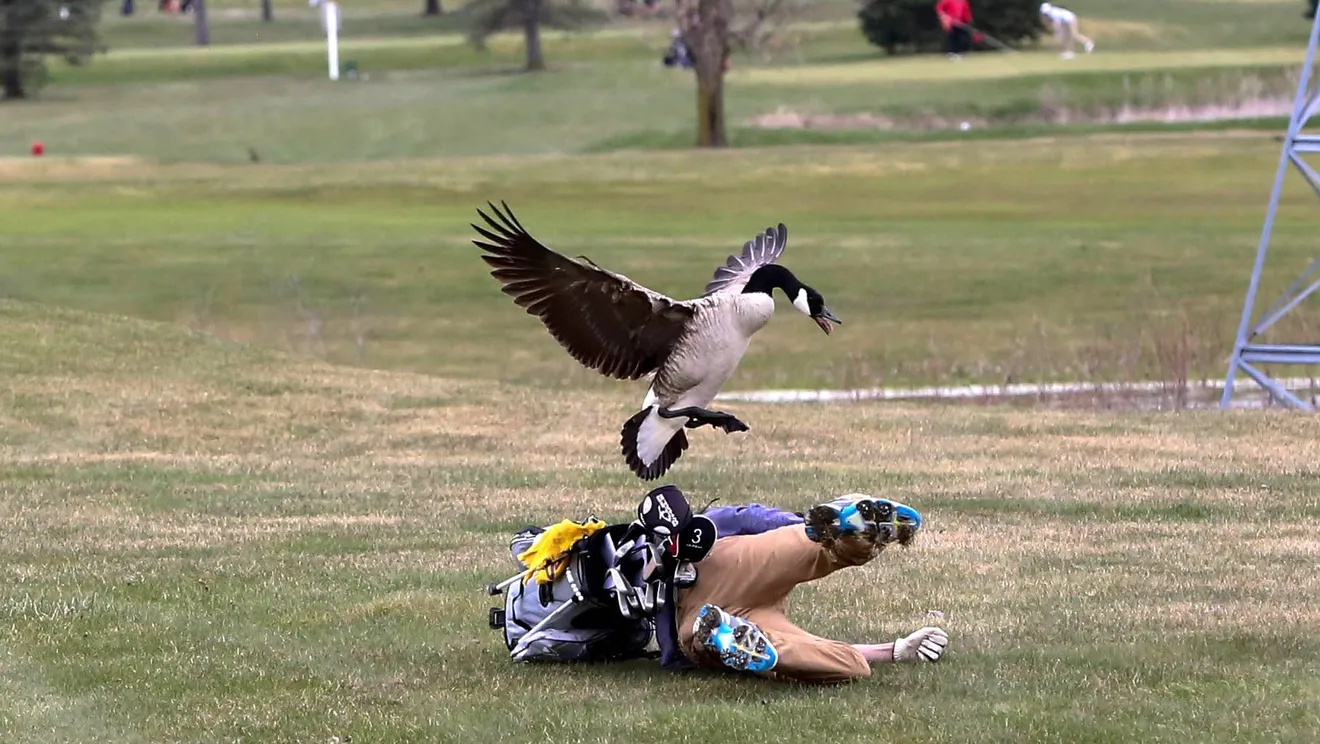 We fear that saying their name summons them.
State Flag Drama
The old state flag (sucks!):
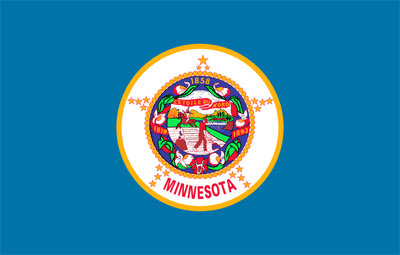 State Flag Drama
The old state flag (sucks!):
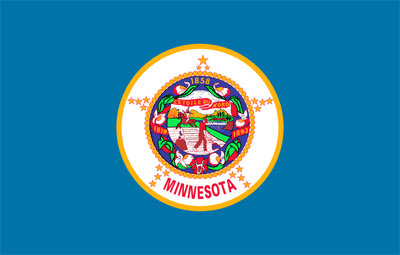 Busy, hard to recognize from afar.


Just the state seal on a blue background.


Settler-colonial undertones.
State Flag Drama
In December of last year, we changed it to this:
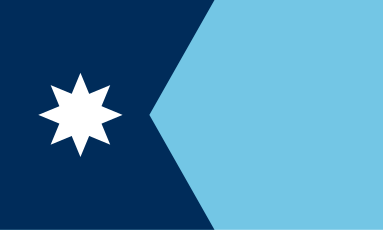 Simple design,
Focuses on the North Star.

Light blue: lakes

Dark blue: Night sky



Based on design by Andrew Prekker
Other popular designs
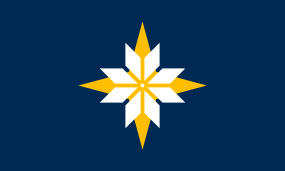 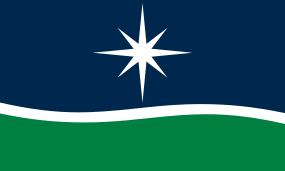 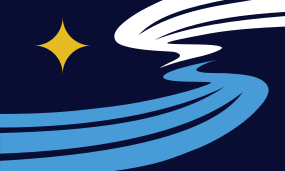 Brandon Hundt
John Muller
Todd and Peter Pitman
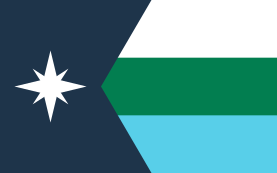 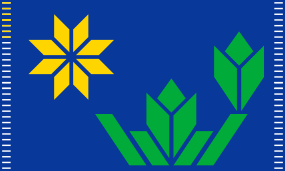 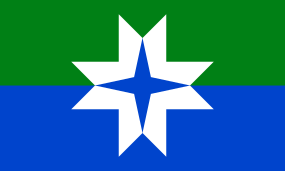 Sarah Agaton Howes
Ross Bruggink
Andrew Prekker
The true best Minnesota flag
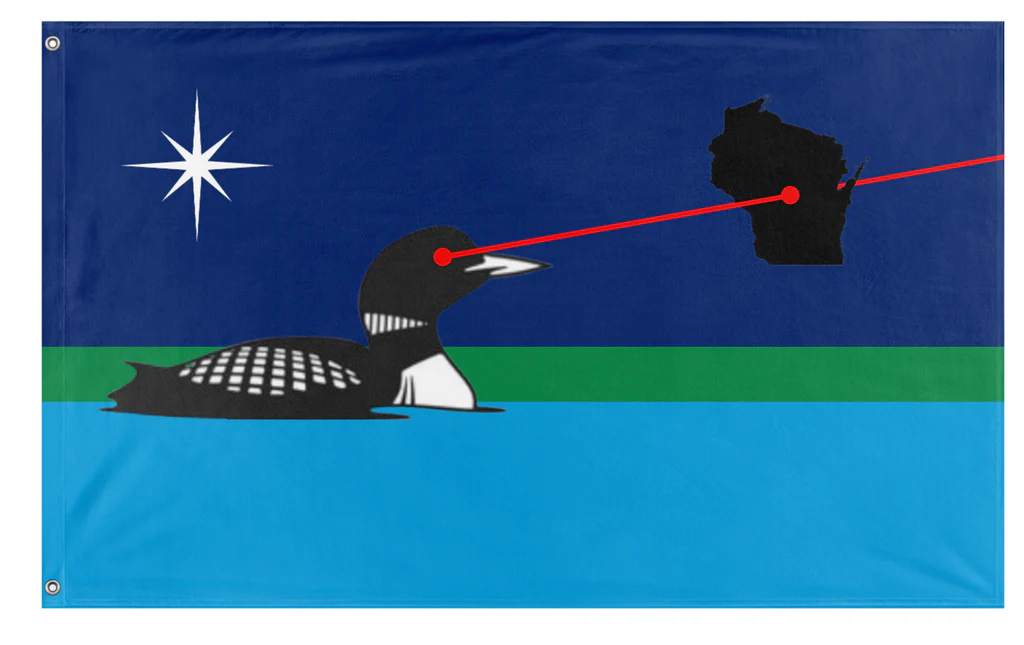 Loon shooting lasers at Wisconsin.
(the worst state)



Was officially submitted, but wasn’t a finalist because of cowardly politicians.
The most popular flag in Minnesota (other than          )
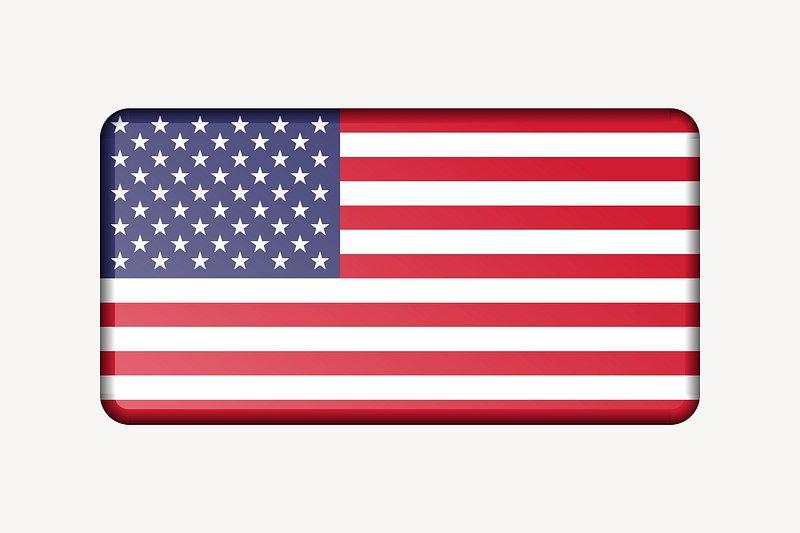 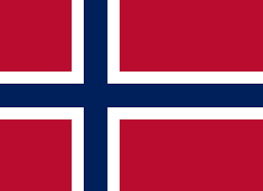 The Norwegian flag.

A large portion of Minnesotans descend from Norwegians who immigrated ~1880s.




Many fly the Norwegian flag, even when they’ve never been to Norway.
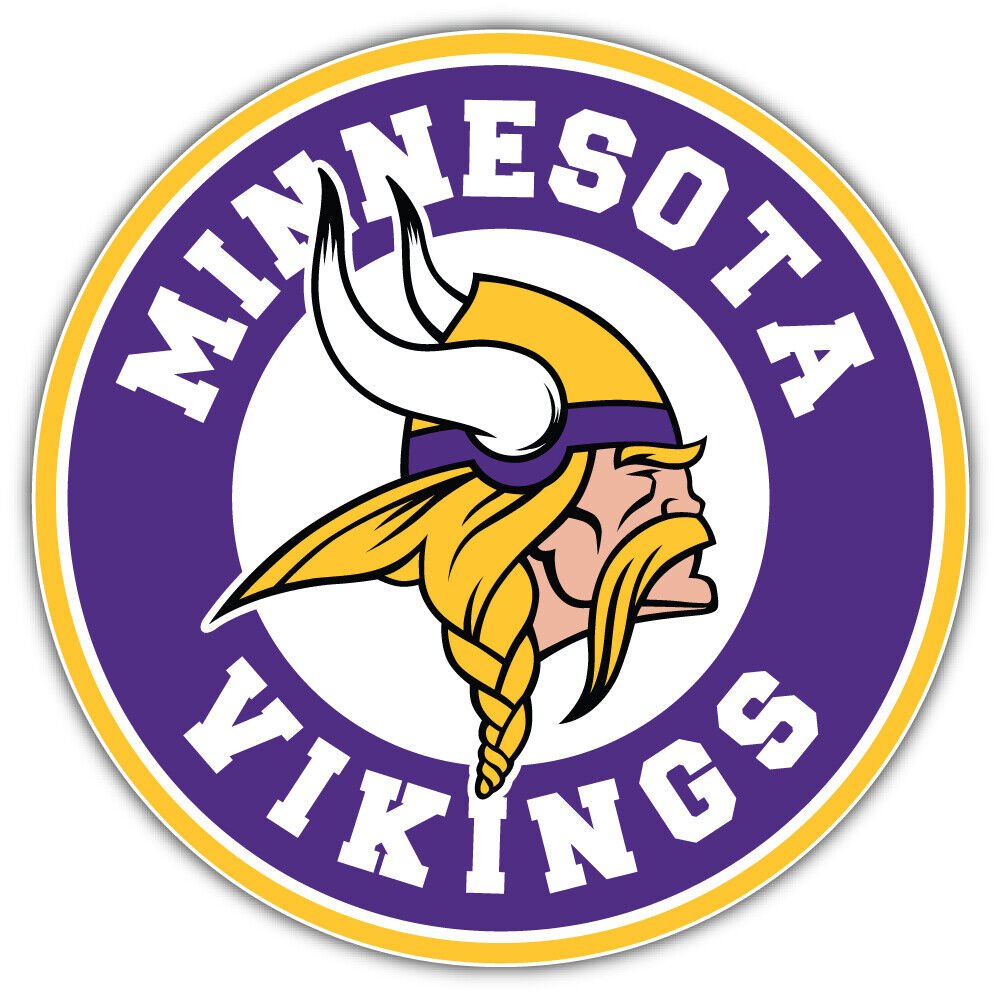 Why everyone should visit Minnesota
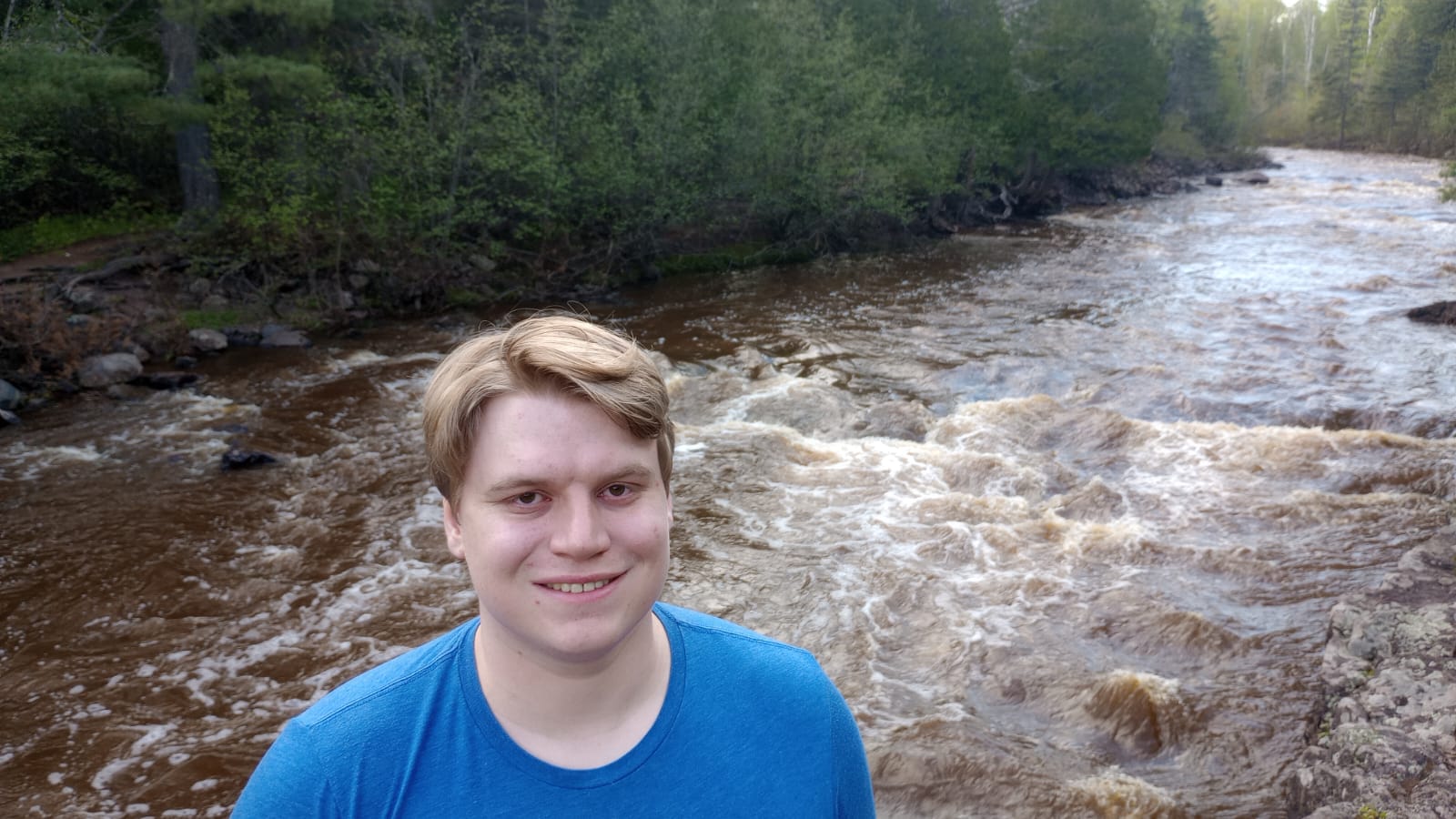 The lakes and the nature are beautiful.

Winter is cold, but we embrace it.


Minneapolis recently was ranked #1 happiest city in the US
(#18 in the world) by the The Institute for Quality of Life.
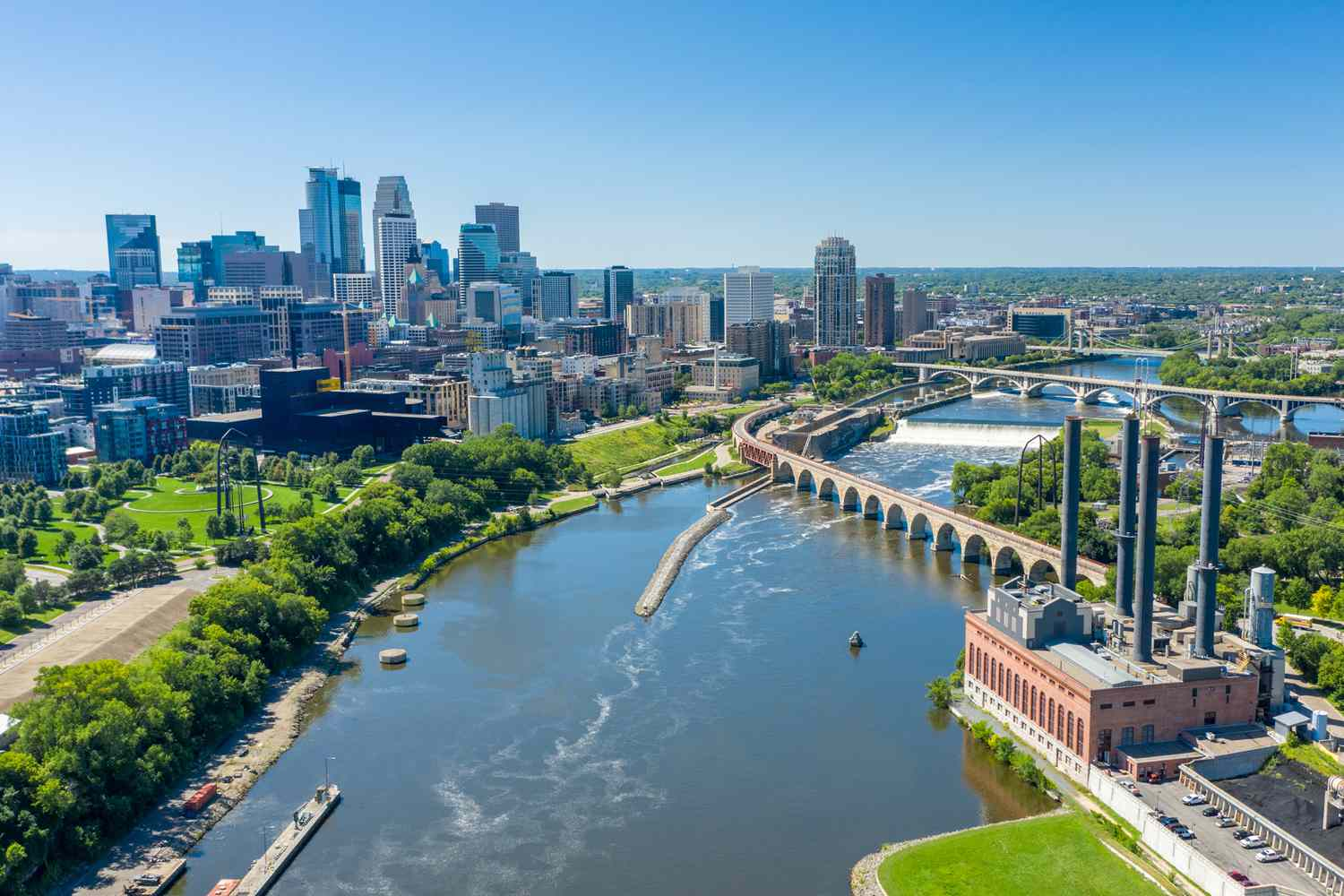